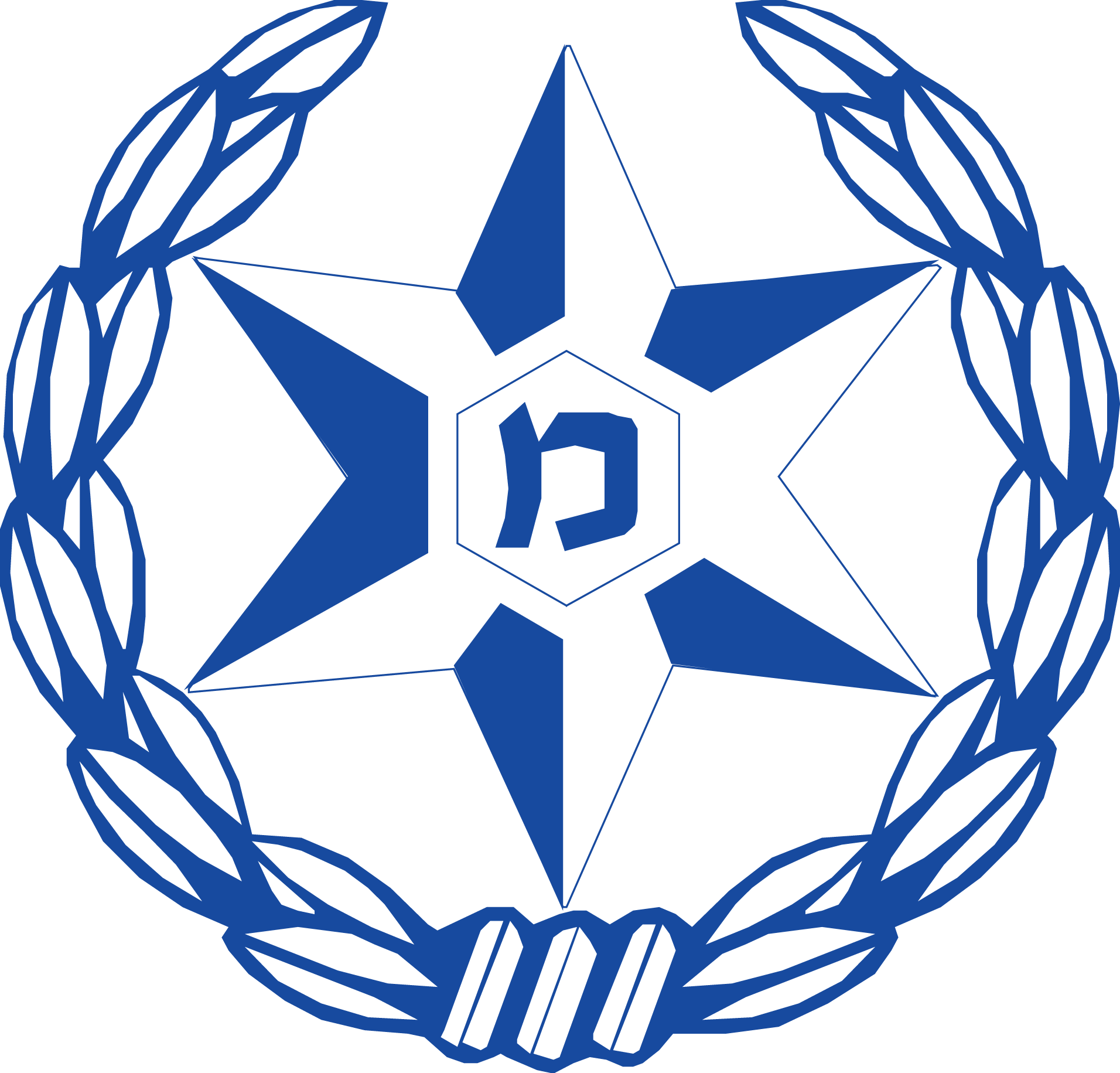 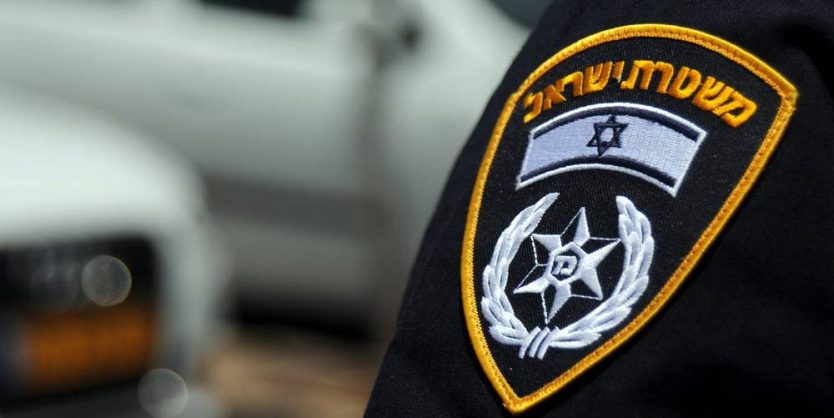 INDC Visit to Israel Police - 15/04/2019
סרט תדמית
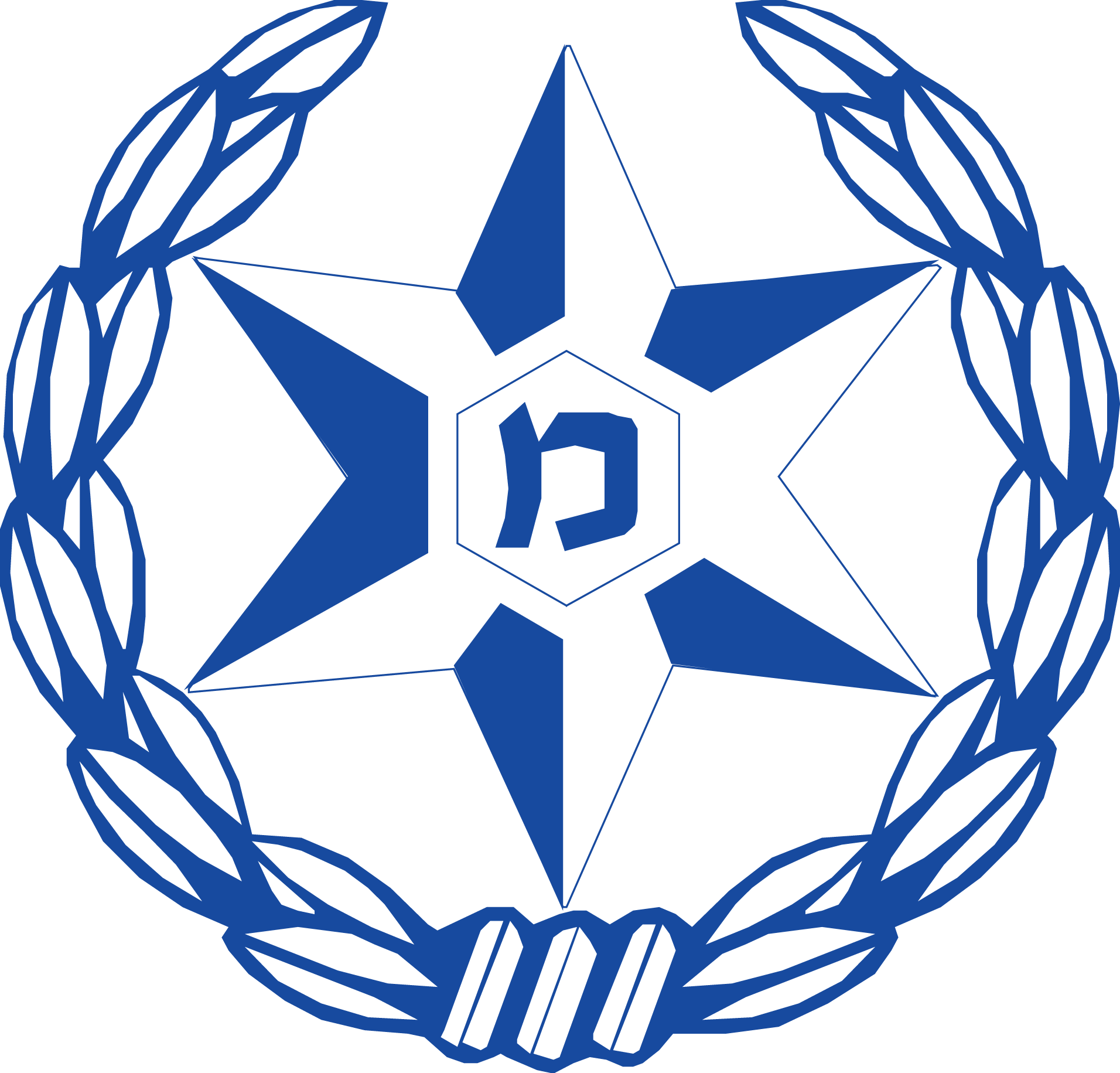 Israeli Police - Purpose
The main functions of the Israel Police as a law enforcement body are set out in section 3 of the Police Ordinance [New Version], 5731-1971.The section states: "The Israel Police will deal with the prevention and detection of offenses, the seizure and prosecution of offenders, the safe guarding of prisoners, and the maintenance of public order and security of the lives and property." The Israel Police operates according to the powers granted to every police officer in the Police Ordinance [New Version], 5731-1971 and other legislation.
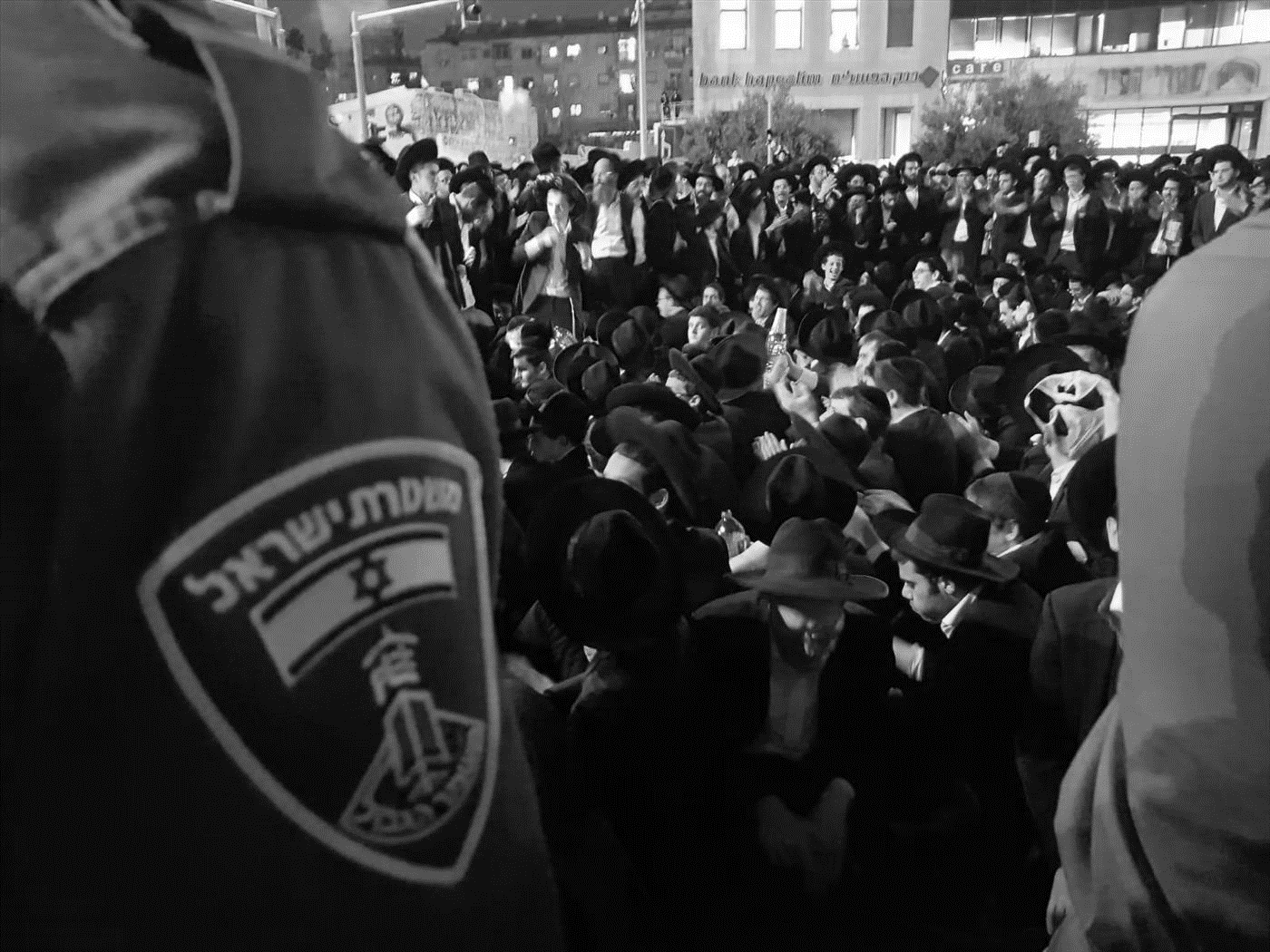 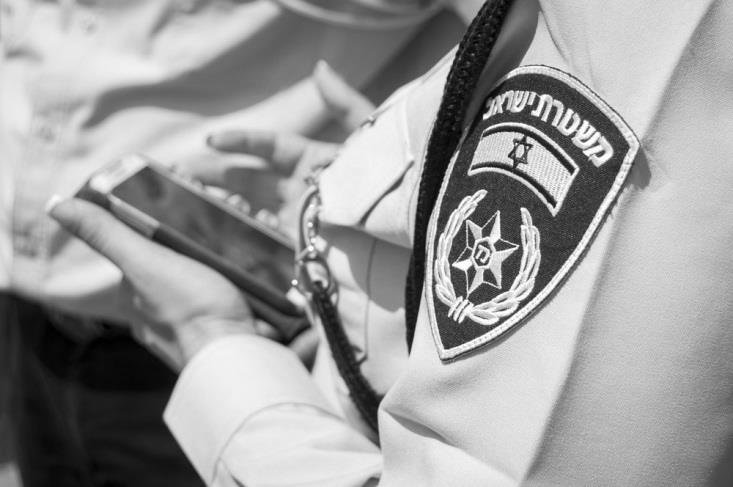 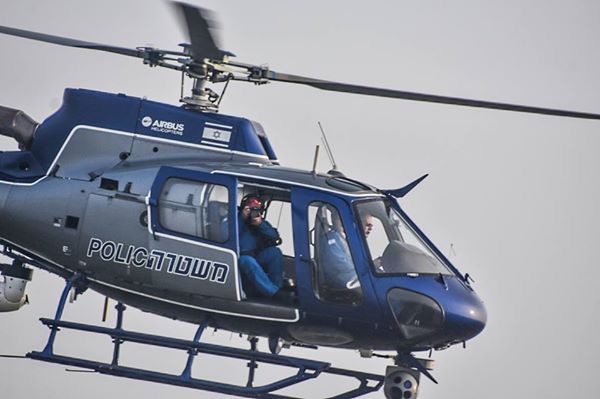 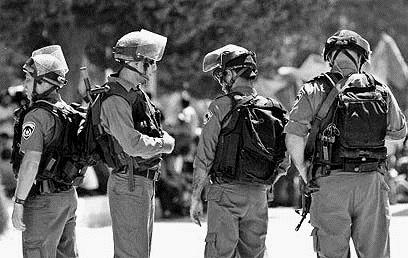 Supervision And Regulation of Traffic
Internal Security
Maintaining Public Order
Fighting Crime
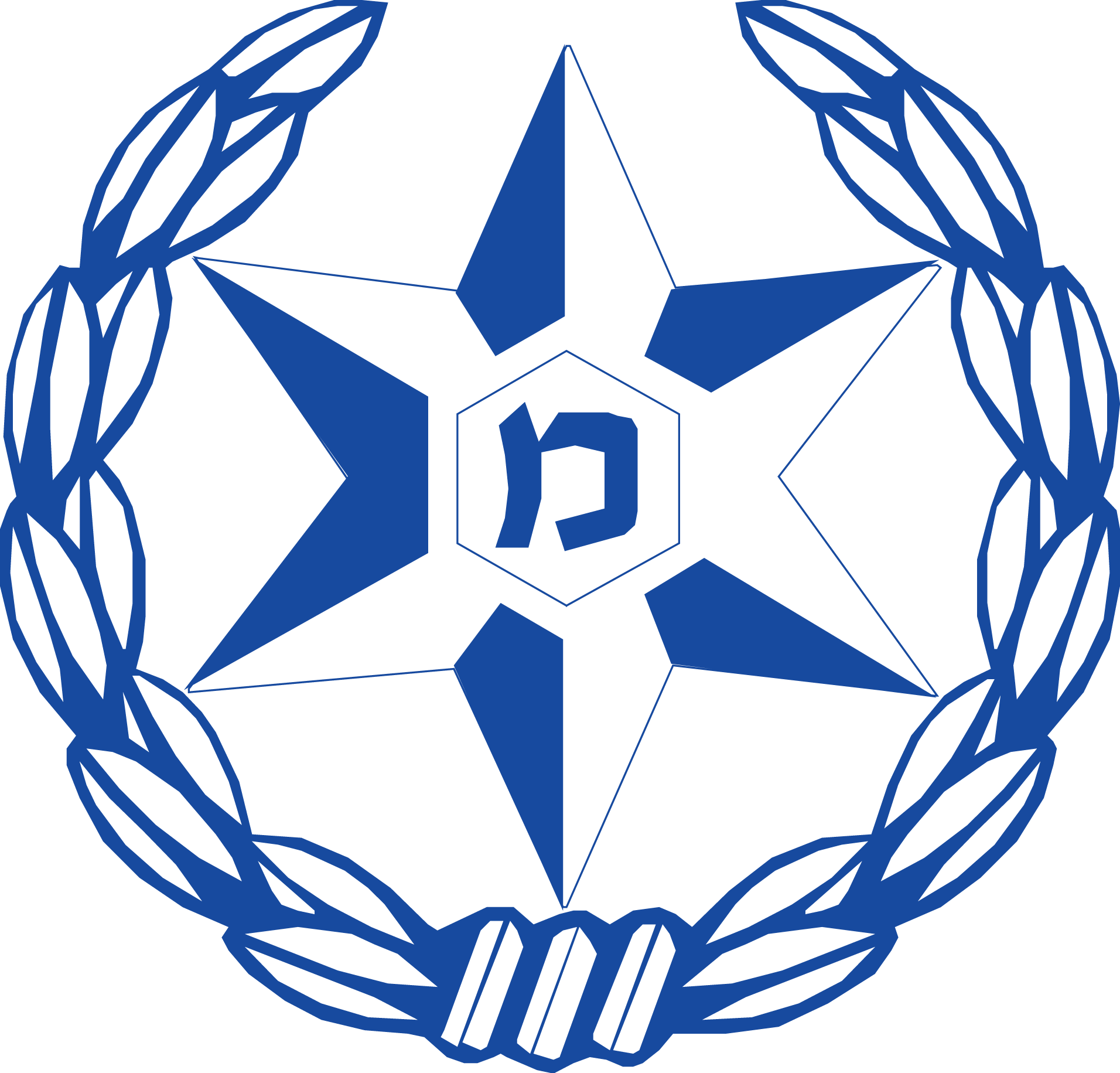 Israeli Police – ID Card
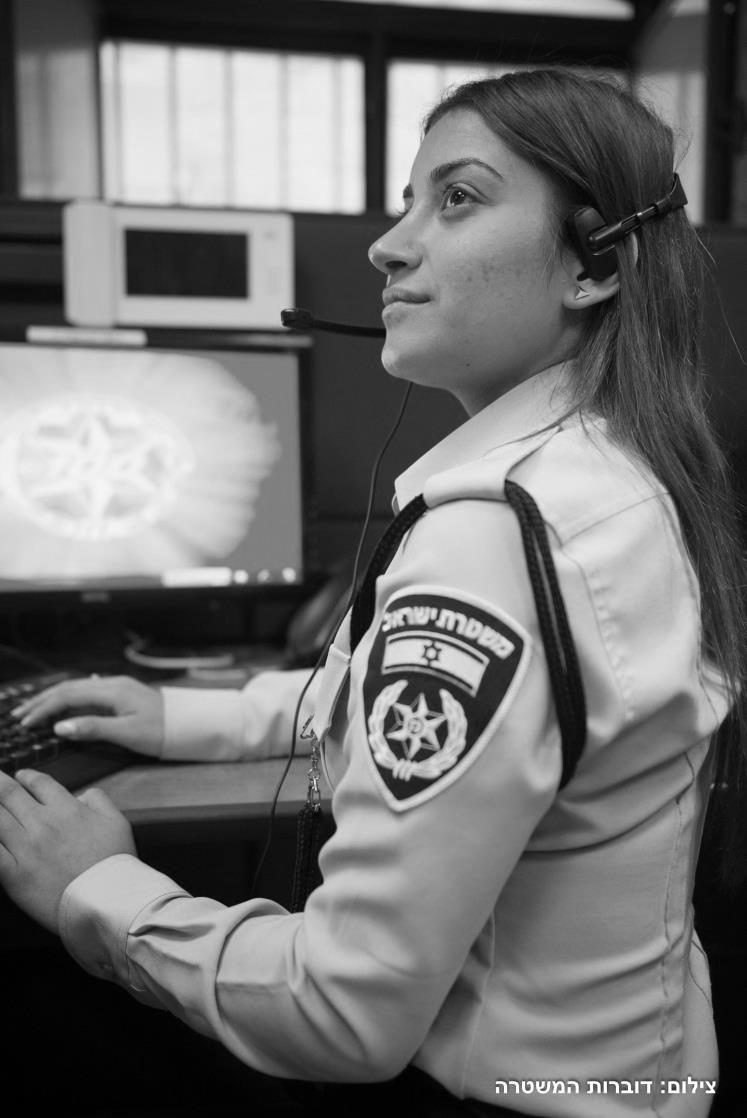 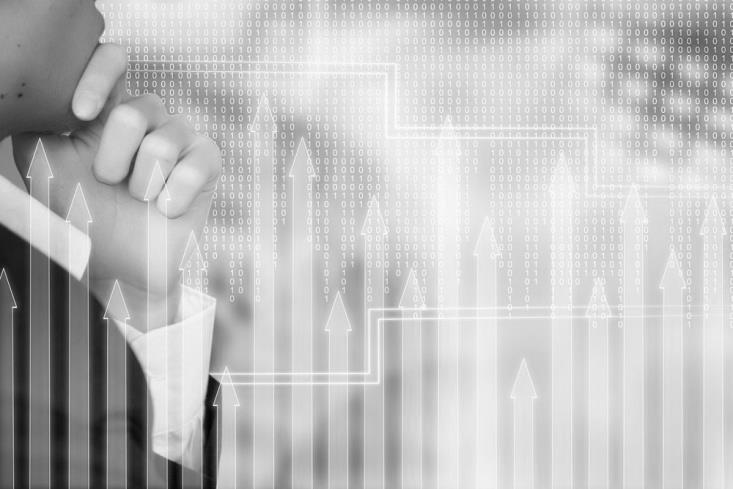 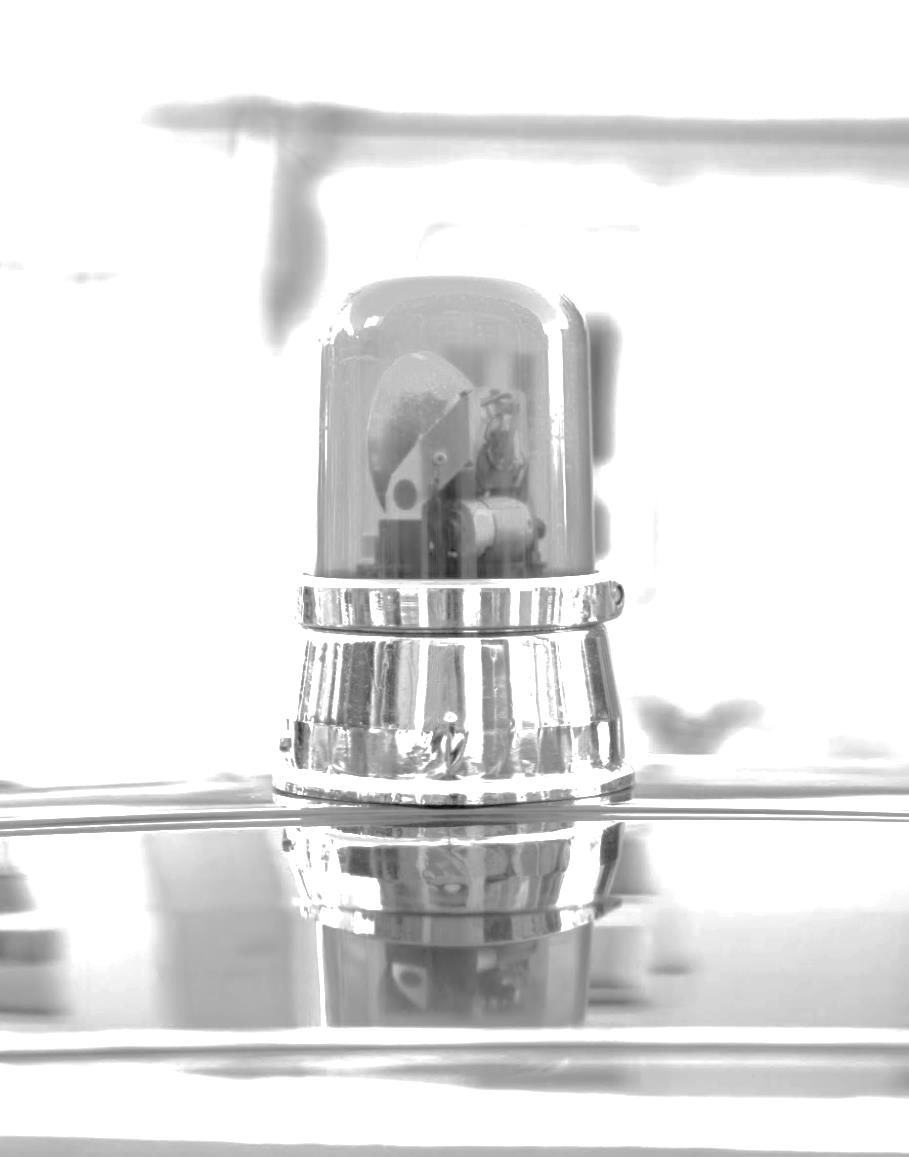 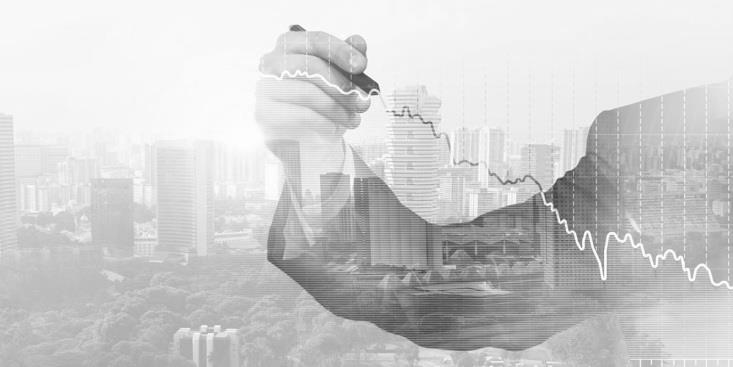 25%
 Women
7 Districts

 20 Areas

80 Stations
7 million
Police Calls every year
(100 service center)
31,000
Cops

 33,000 
Volunteers
1 million
Calls to the Information Center 110
% 28
Of the Officers are Women
25% 
Border Police
46%
Life Quality Events
Calling Center
Statistics
Deployment
Human Capital
Israel Police - Structure
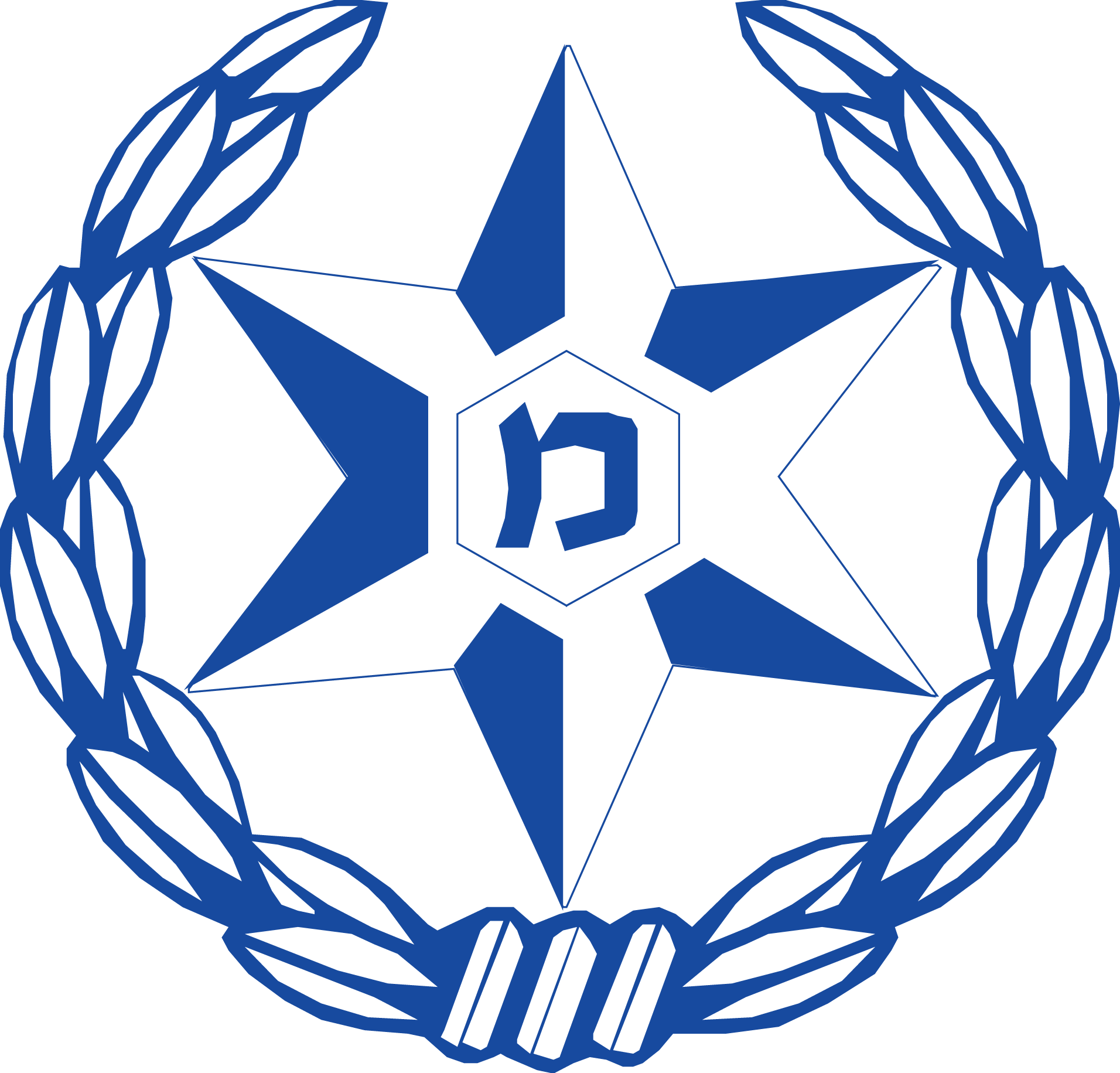 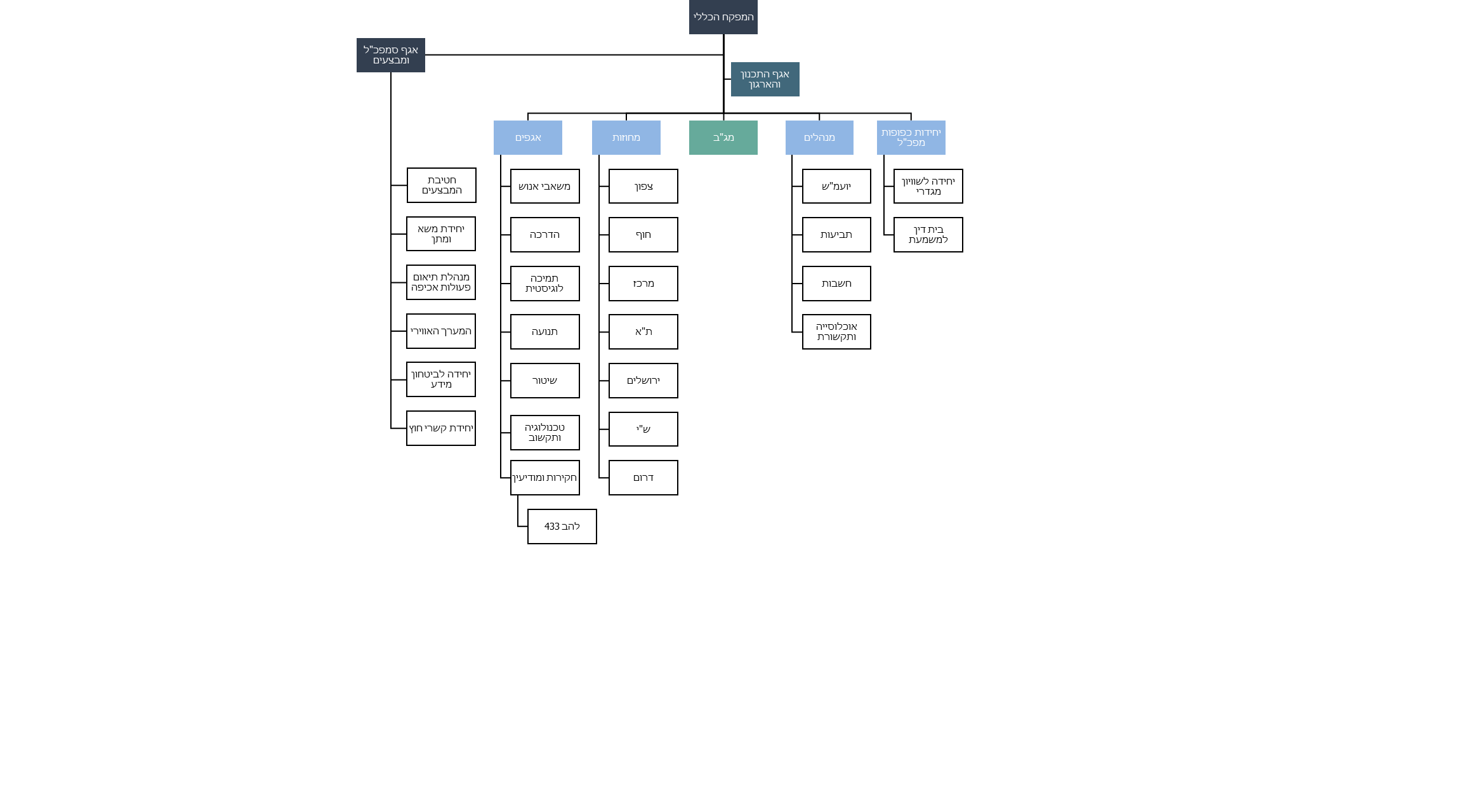 Chief Inspector
Deputy Chief Inspector
And operations
Planning and Organization Branch
Districts
Departments
Border Police
Units under the CI
Administrative
HR
Operations Division
North
Legal Advisor
Gender Equality
Unit
Training
Law Suits
Negotion
Sea Side
Disciplinary Court
Finance
Enforcement HQ
Center
Support and 
Logistics
Traffic
Tel Aviv
Air Control
Media and General 
Population
Jerusalem
Policing
Information Security
International Relations
Technology
Judea and Samaria
Research and Intel
South
LAHAV 433
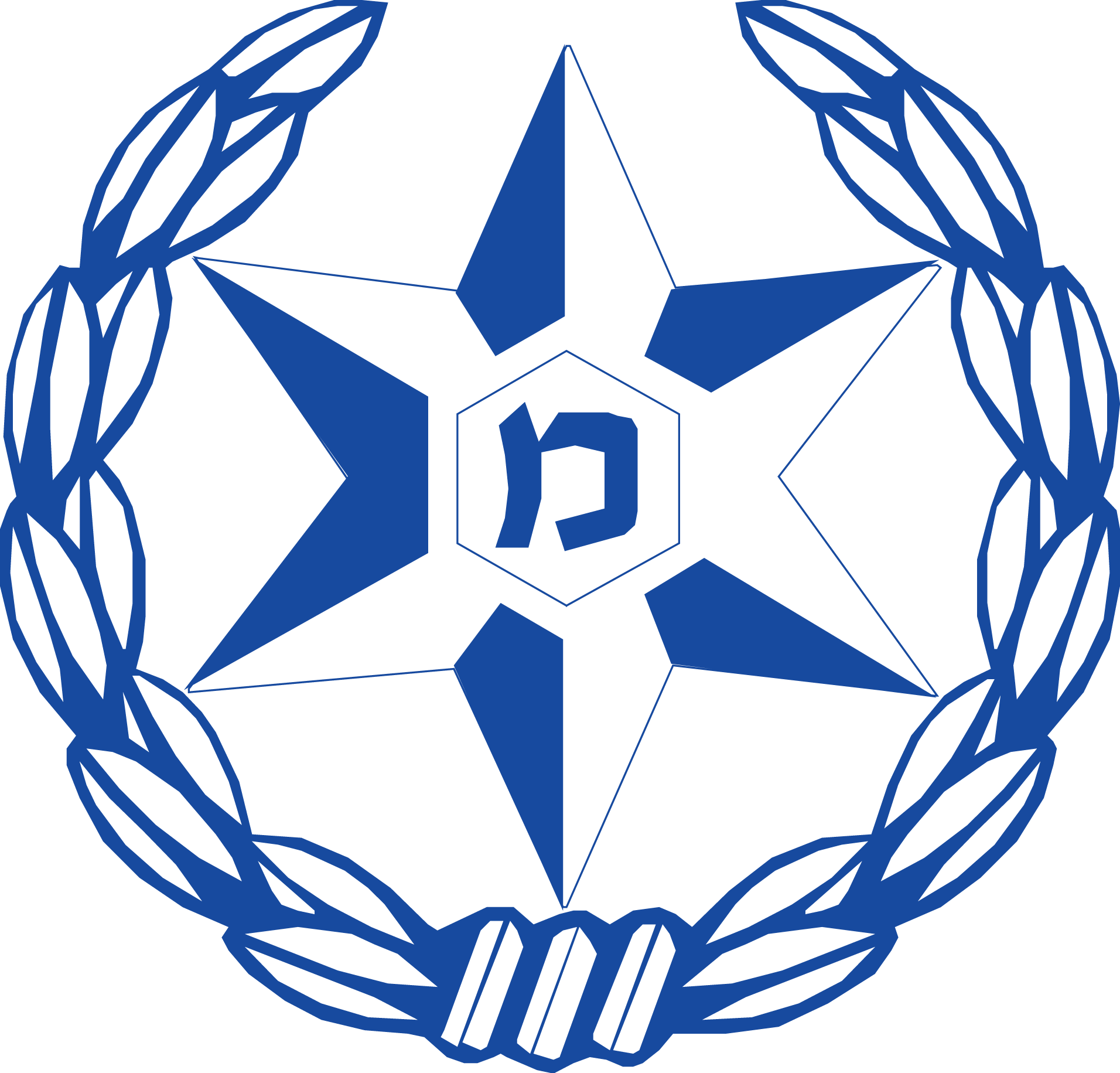 'Ammon' Reform
Prevention Strategy And Management Focus
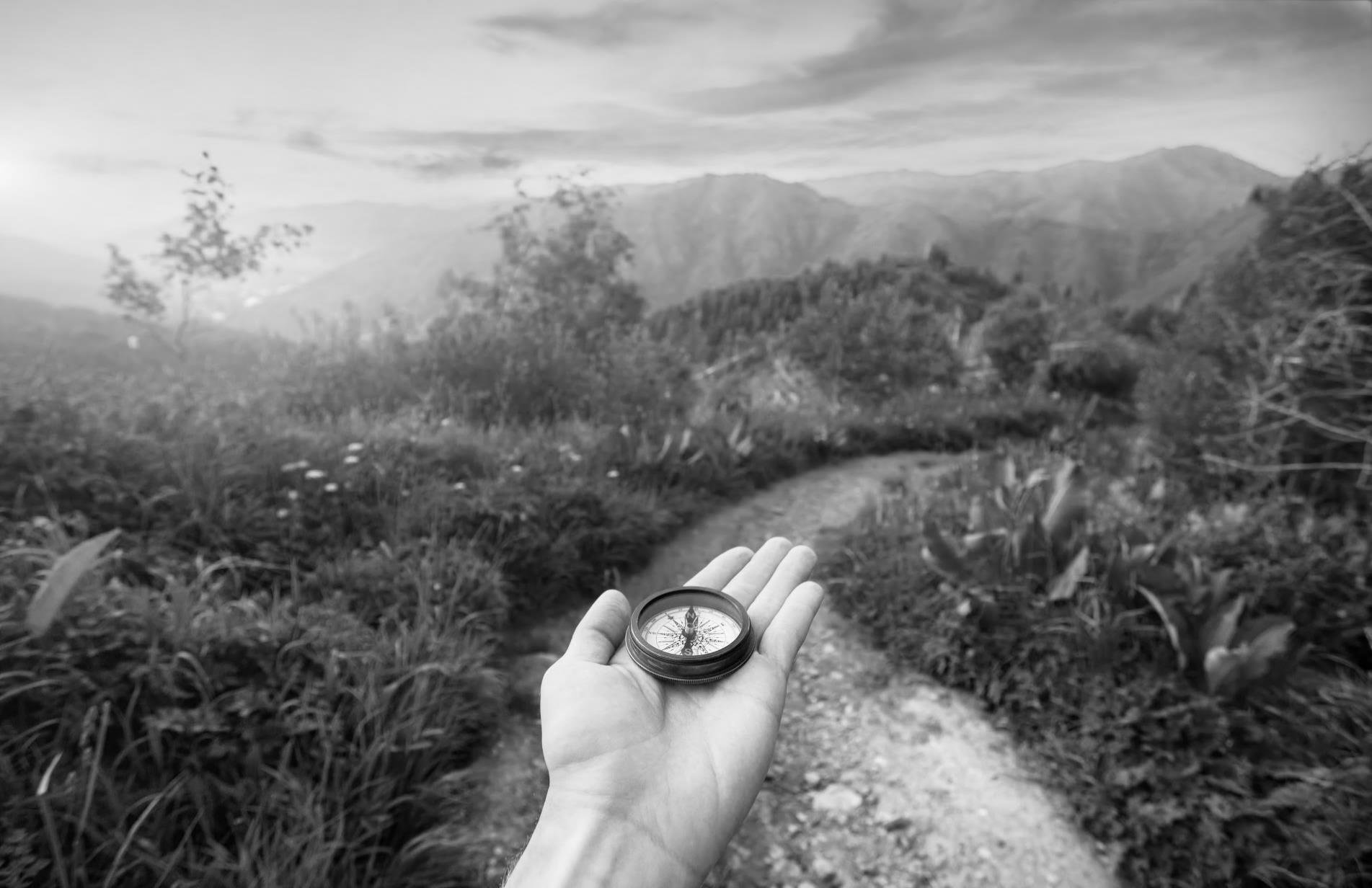 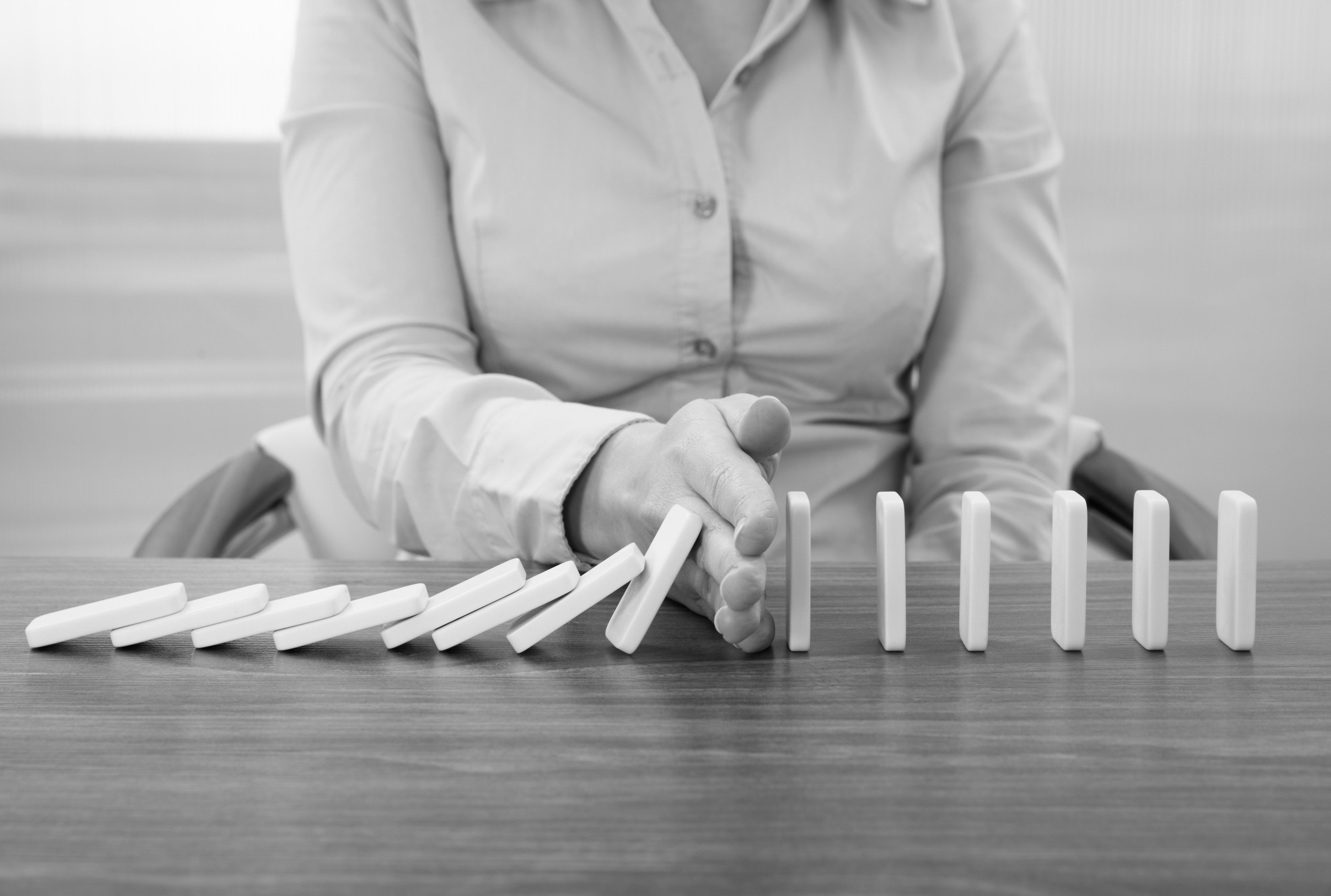 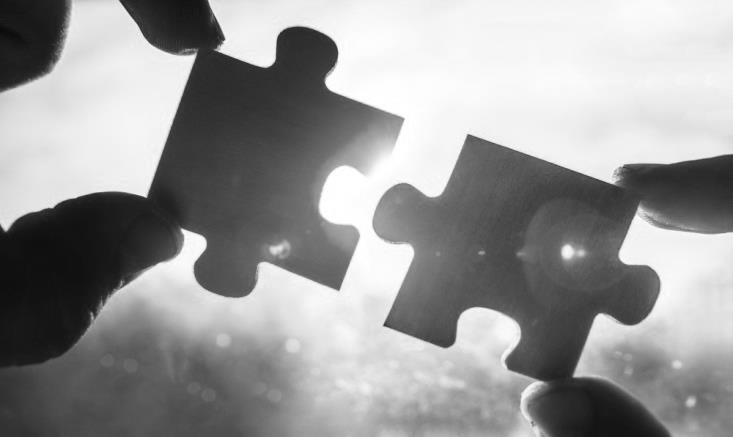 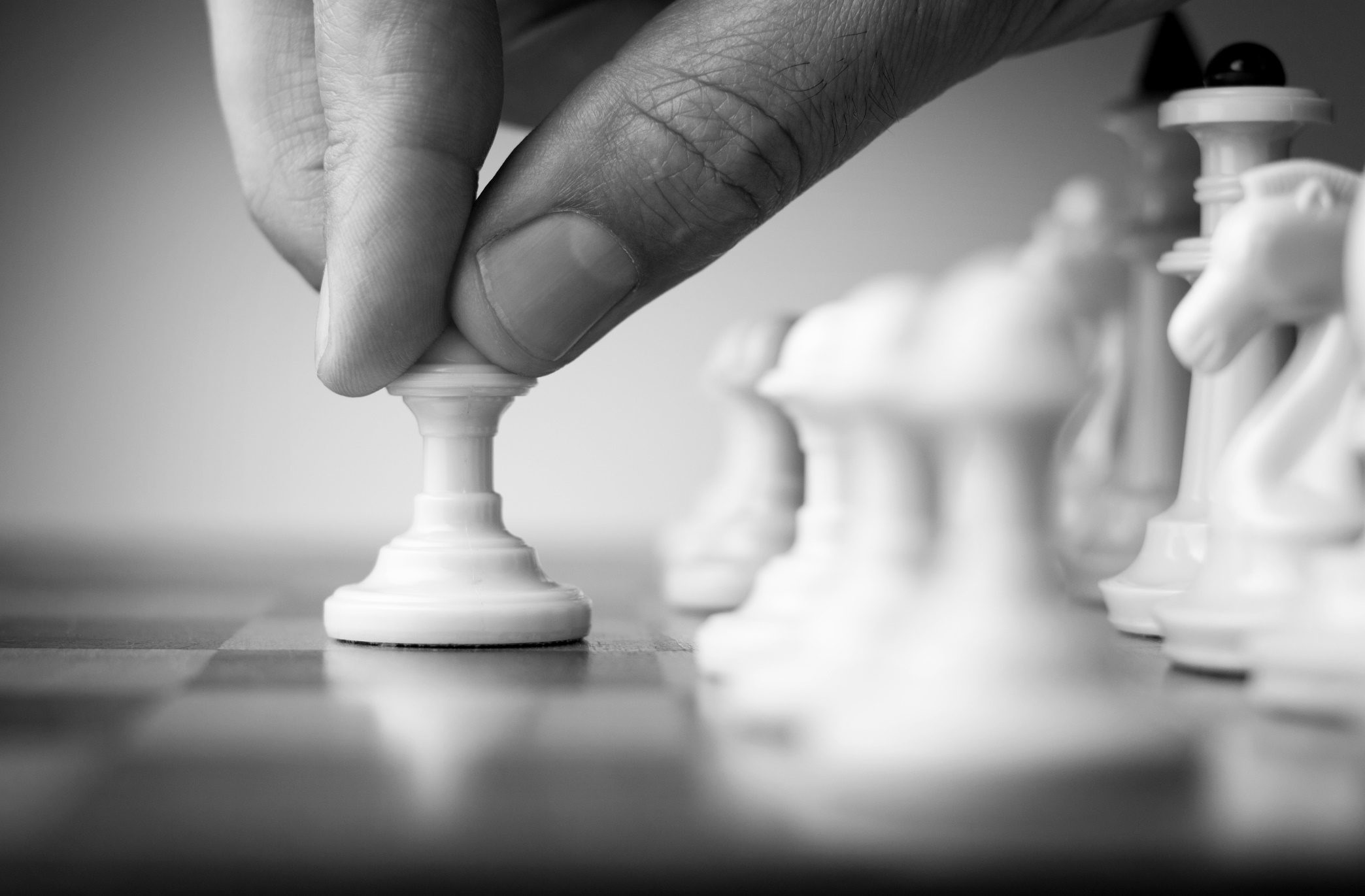 Targeting Activity In Field Cells
Community Oriented Policing
Targeted Policing
Situational Prevention
Policing Based on Finding Solutions
Investment in Community Policing Centers
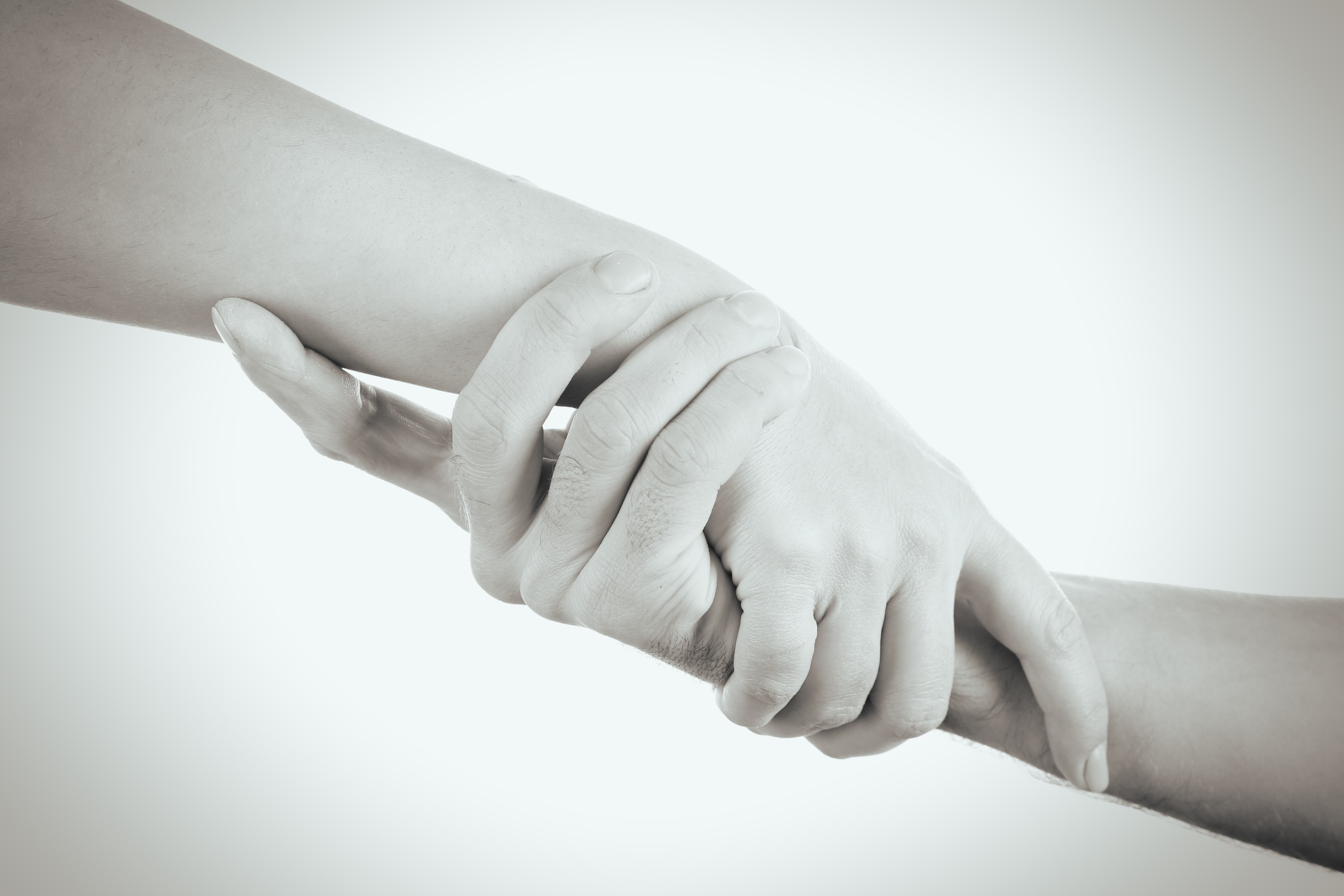 Including a community policing center dedicated to Arab society and the Haredi population
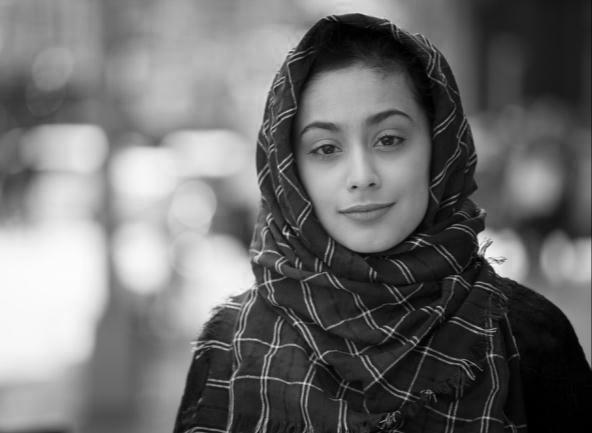 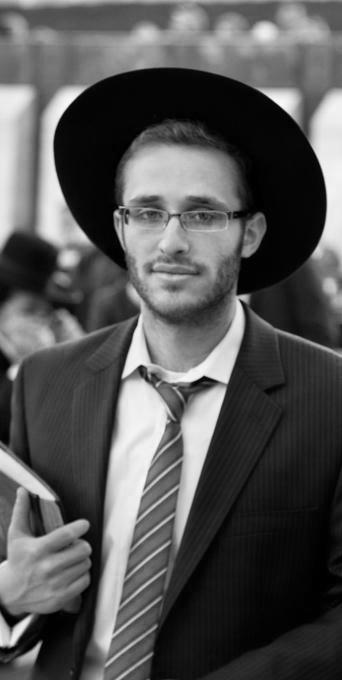 Multi Culture
Segmentation of Specific Populations
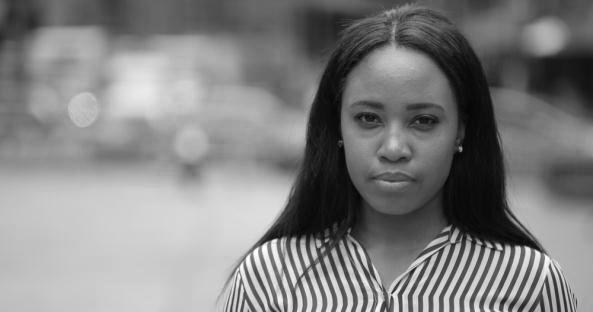 Building Policing Strategies and Joint Programs with Community Leaders
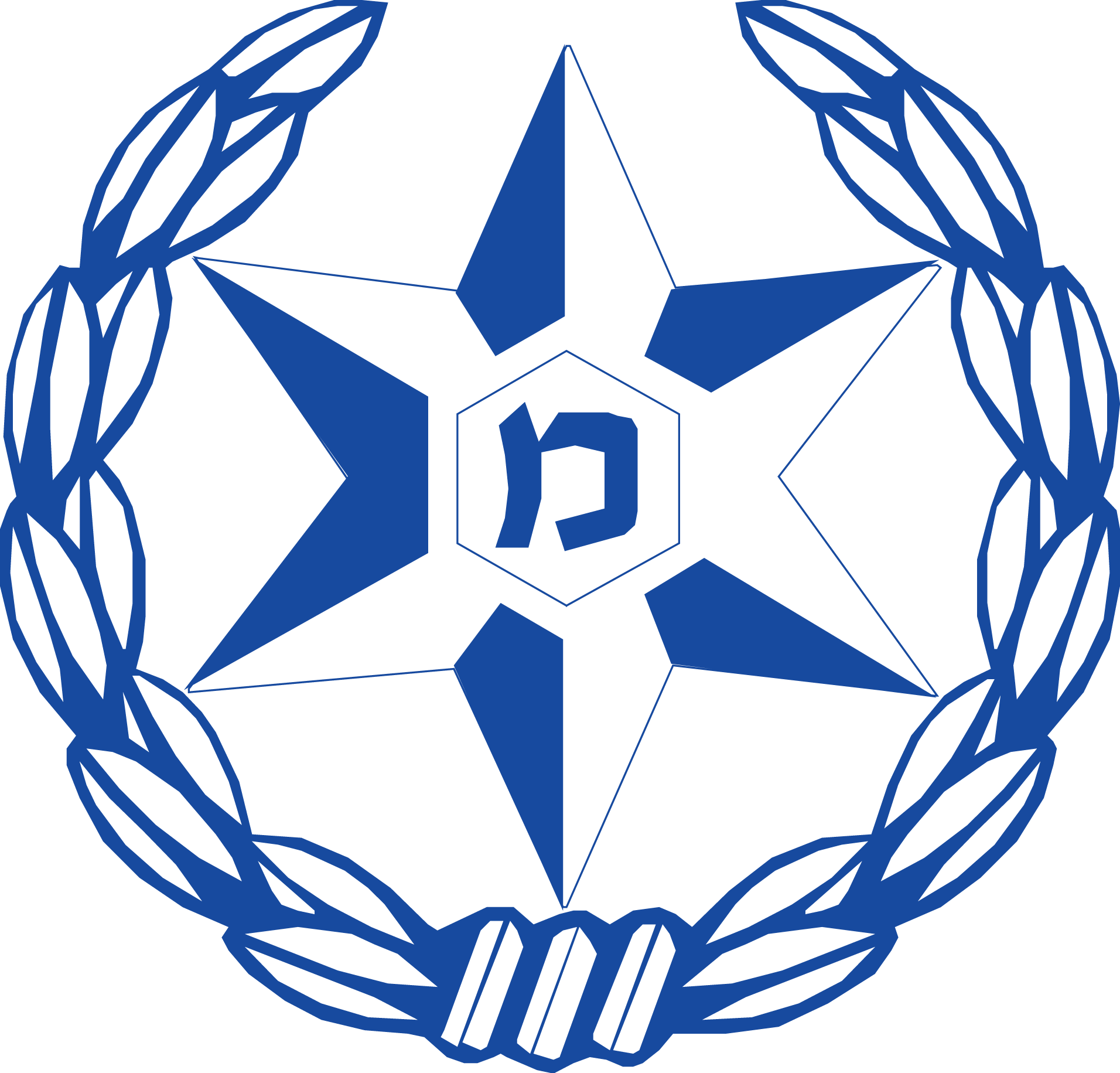 One Of The World's Leading Technological Development Centers
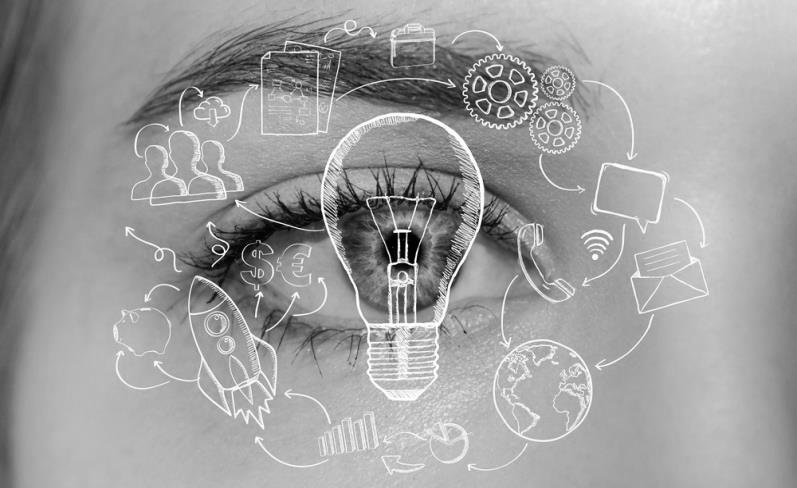 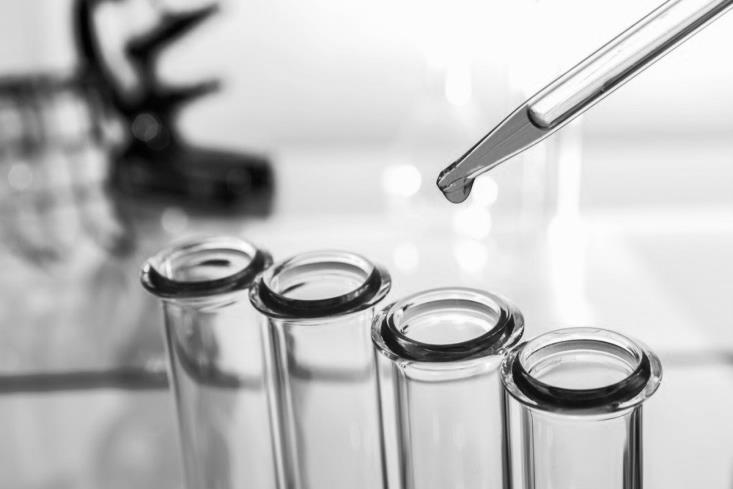 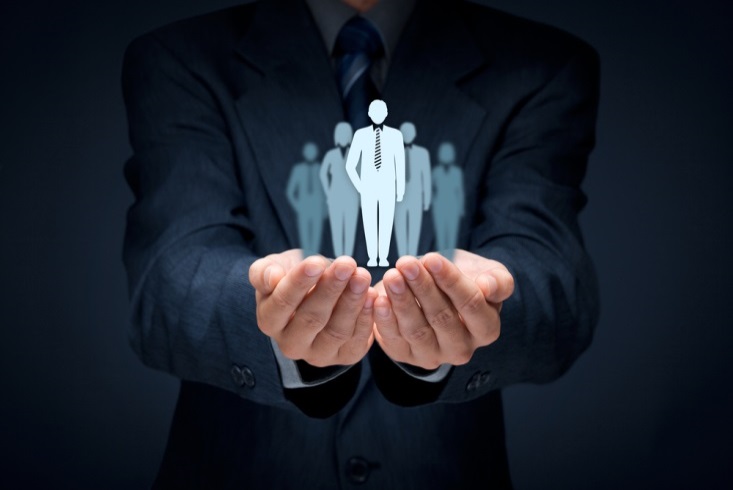 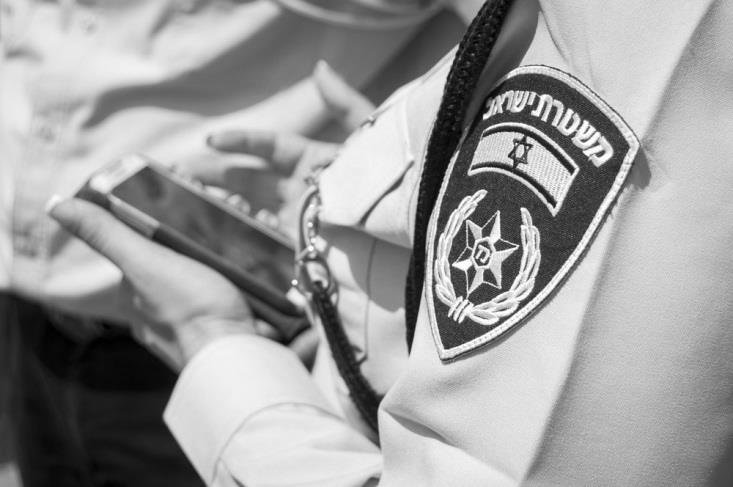 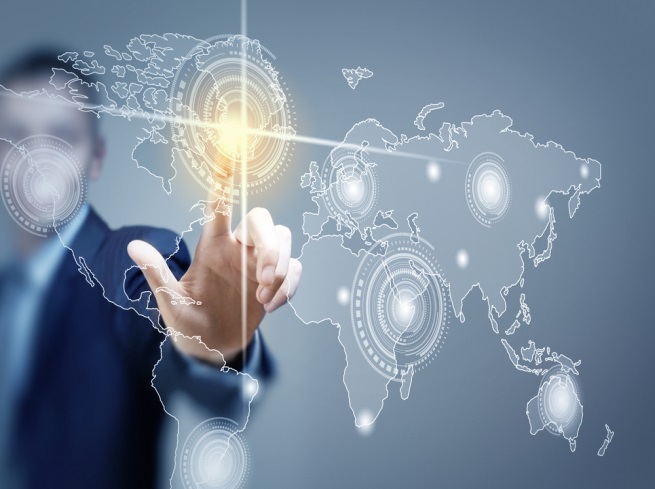 Supporting Tools in the Offense Scene
Visint Infrastructure
ERP
The “Kings Path” Platform
Geographical Platform
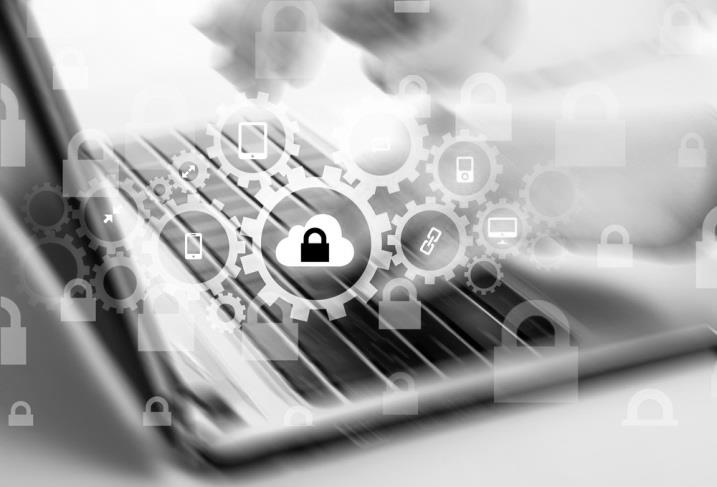 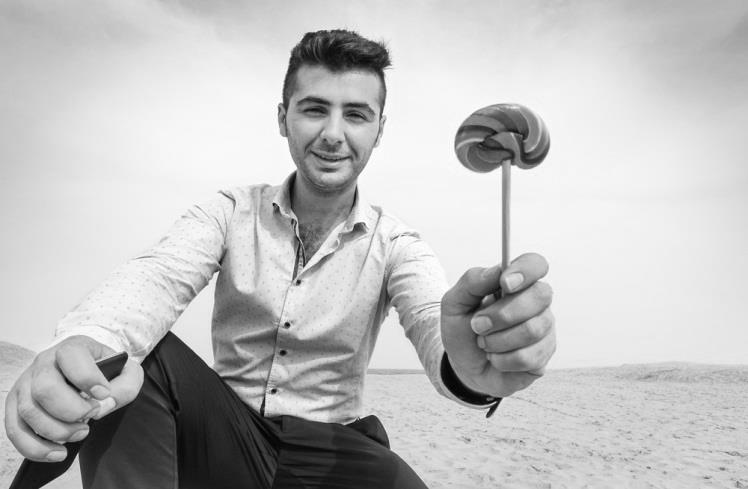 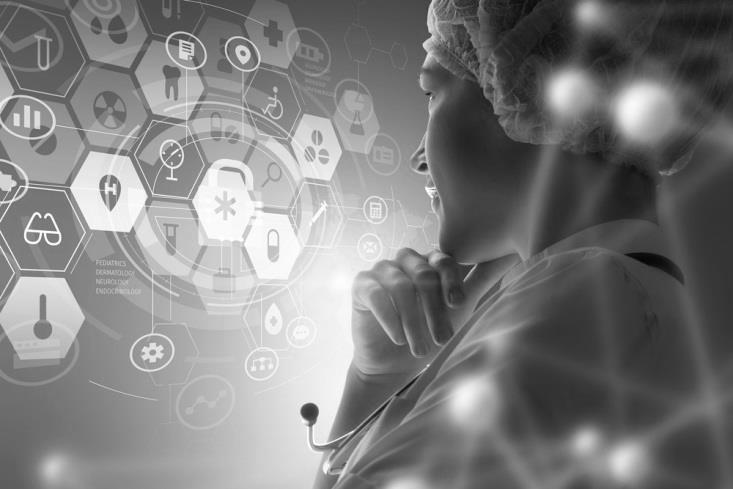 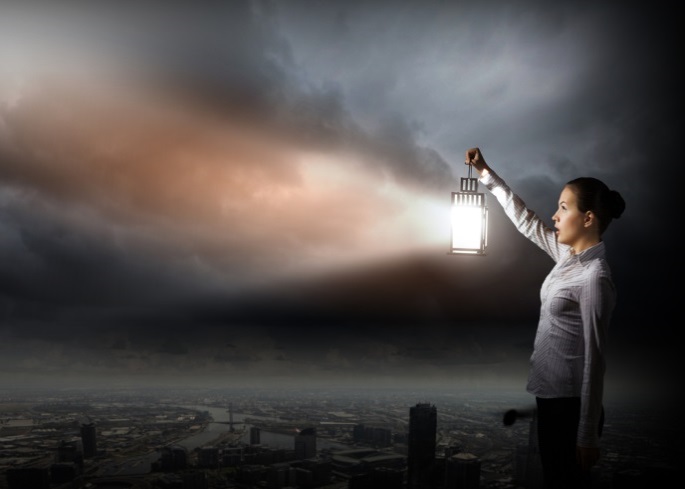 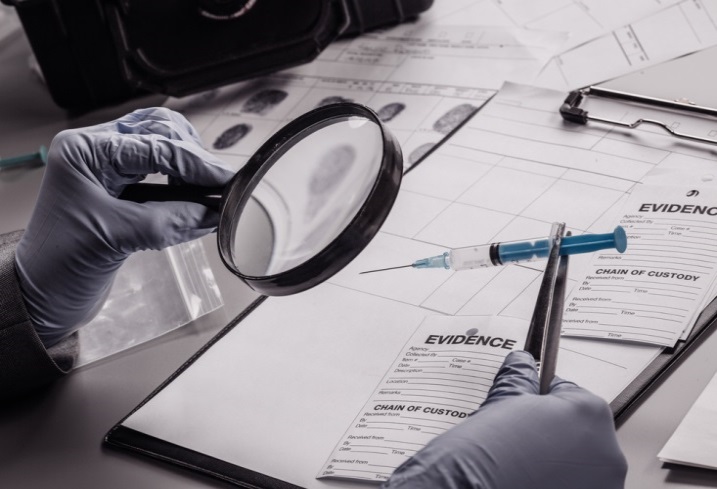 Development of advanced IT infrastructure
AI
Strengthening The Means Of Collection
Biometric Tools
Development
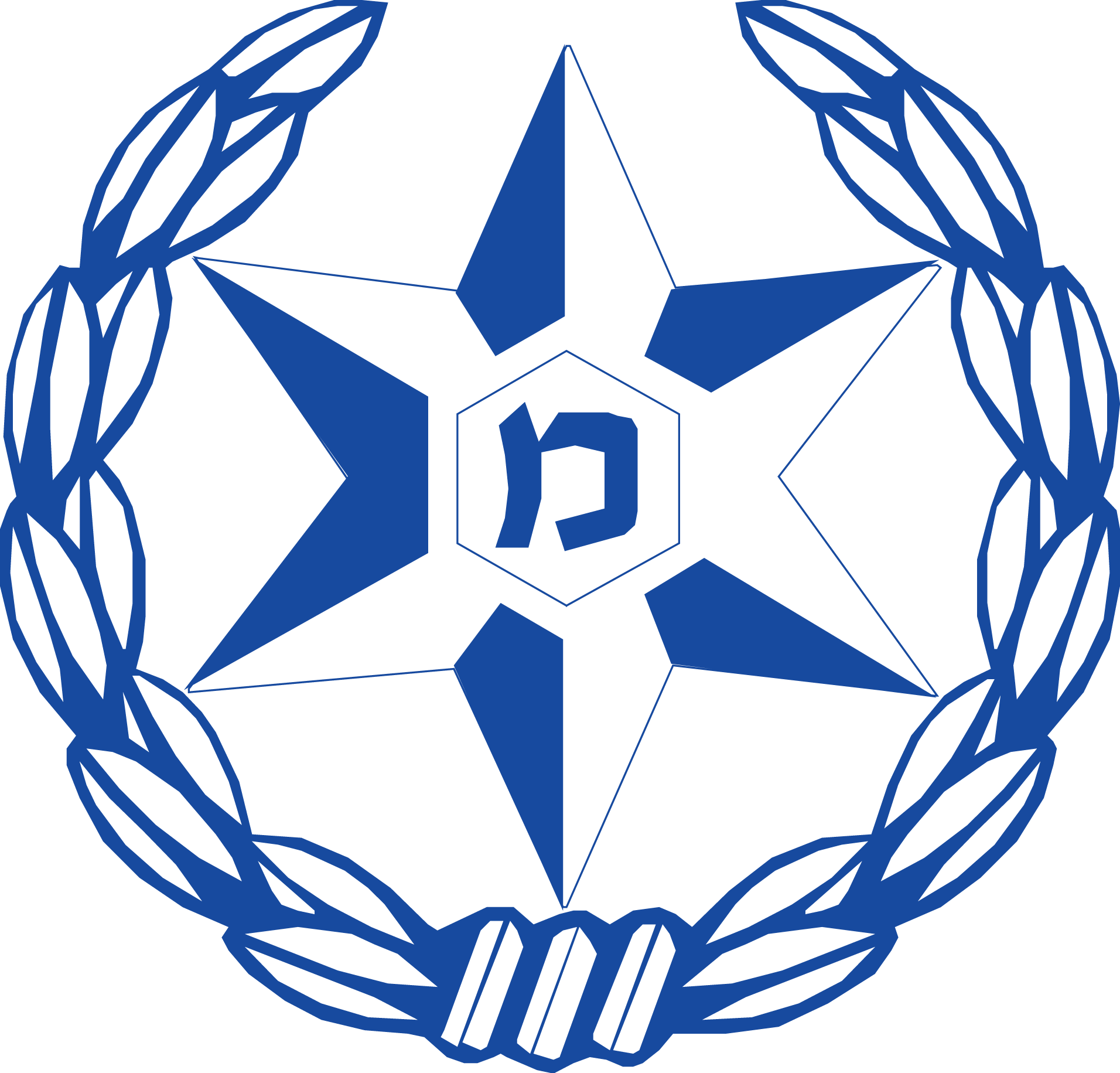 Israeli Police on Social Media
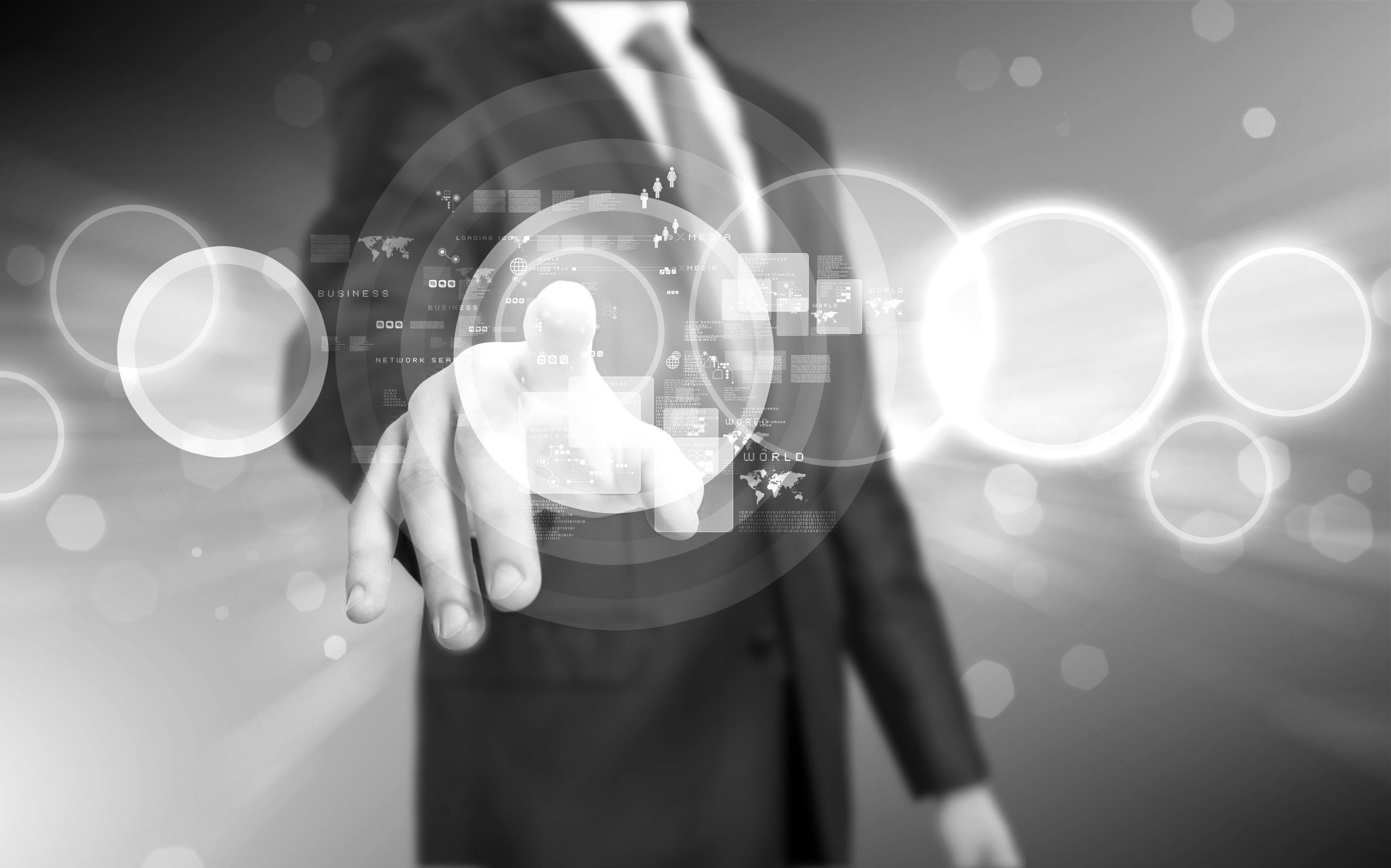 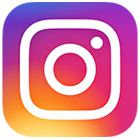 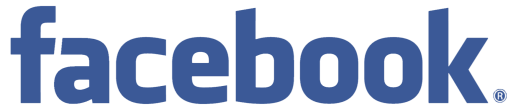 Instagram
40,000 Followers
Arabic Instagram Page
Facebook
One Million Users A Week
435,000 Likes 
Of Which 430 Thousand Are Permanent Followers

Pages In Arabic, Recruitment Office And Border Police
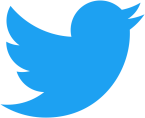 Twitter
36,000 Followers
Police.gov.il
Internet
Various Online Services
Form Downloads
News updates
Deepening the knowledge of the participants of the Israel National Defense College, 46th class, with the Israel Police, with an emphasis on the roles and responsibilities that are relevant to the components of the national security of the State of Israel.
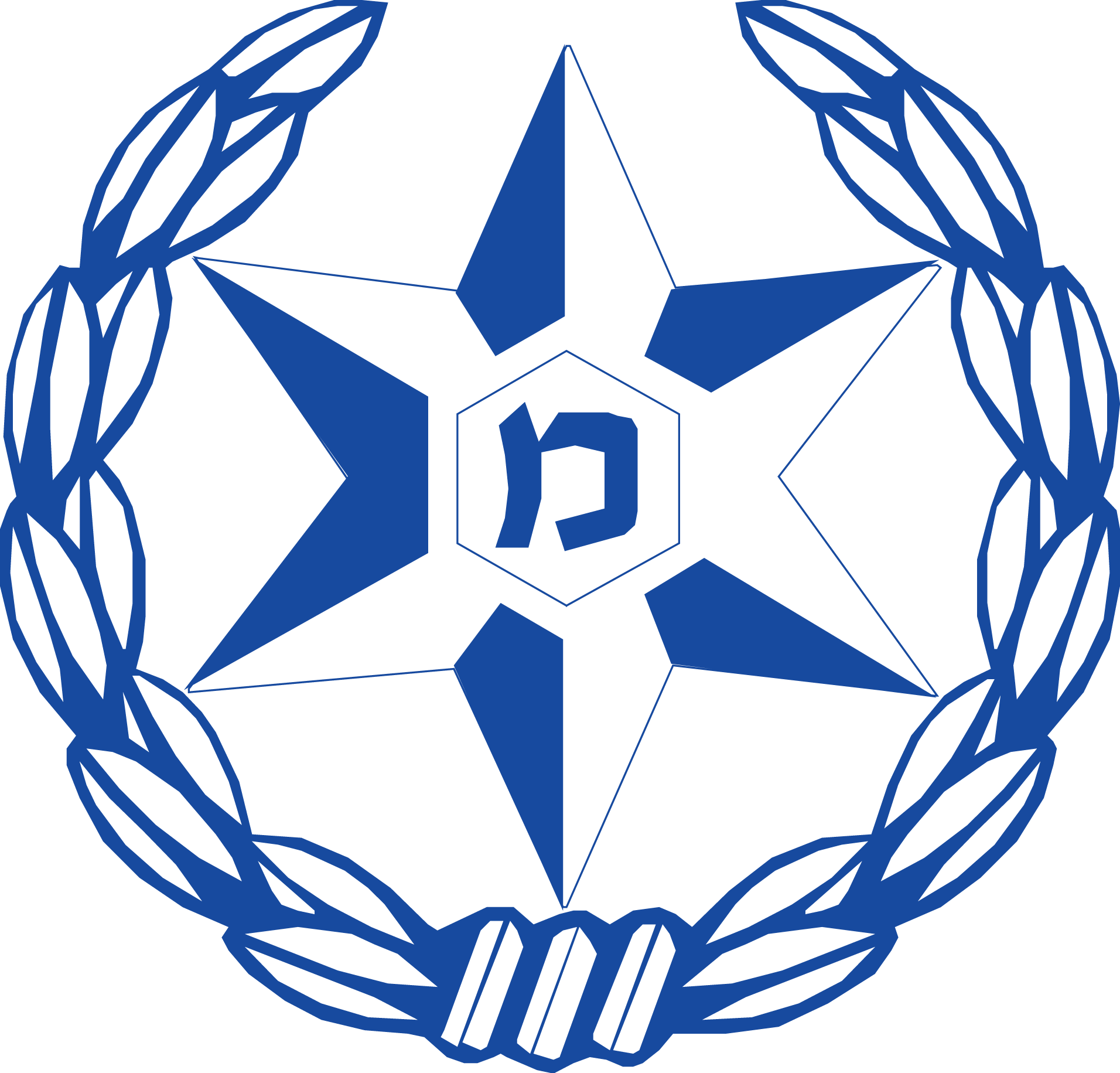 Visit’s Purpose
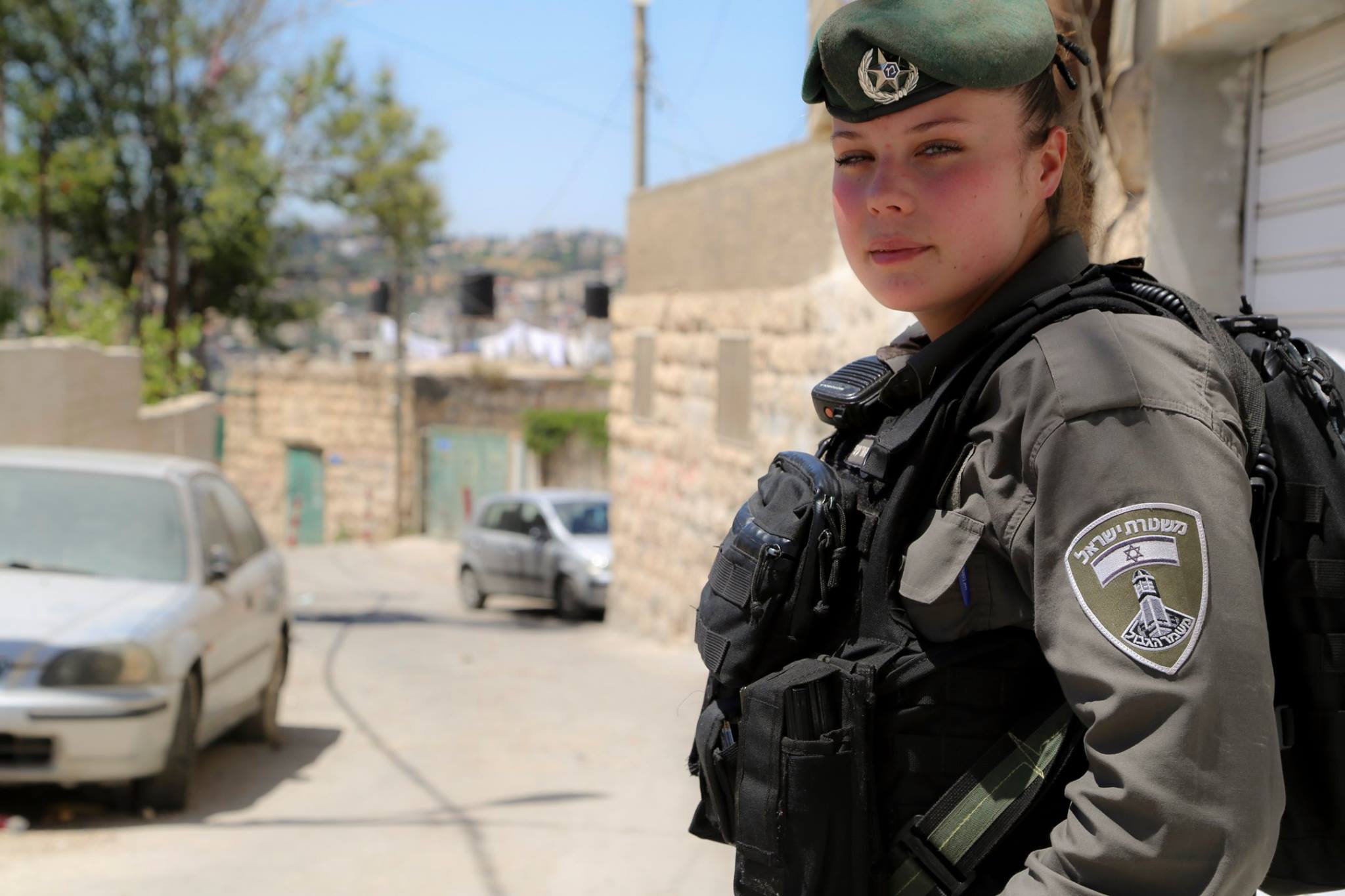 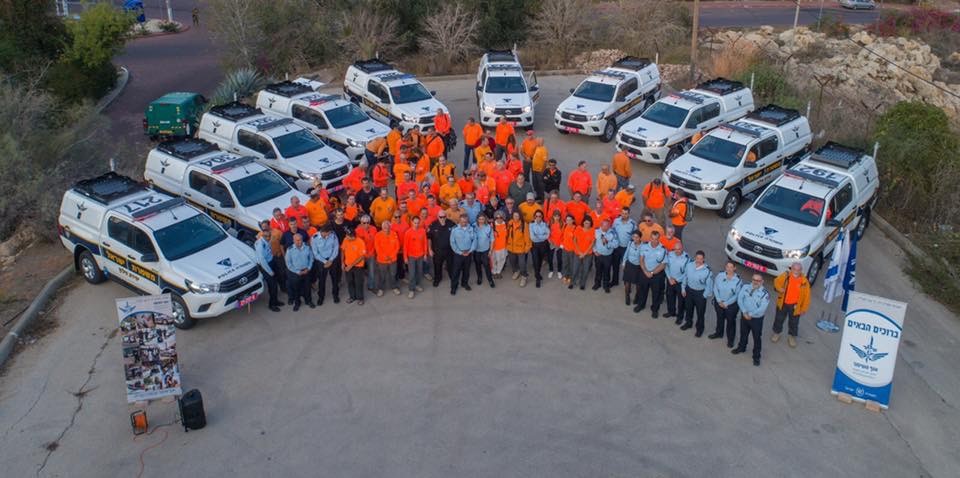 Exposure to police activity in the field of global and national threats - public corruption, economic crime, international crime and cyber crime.
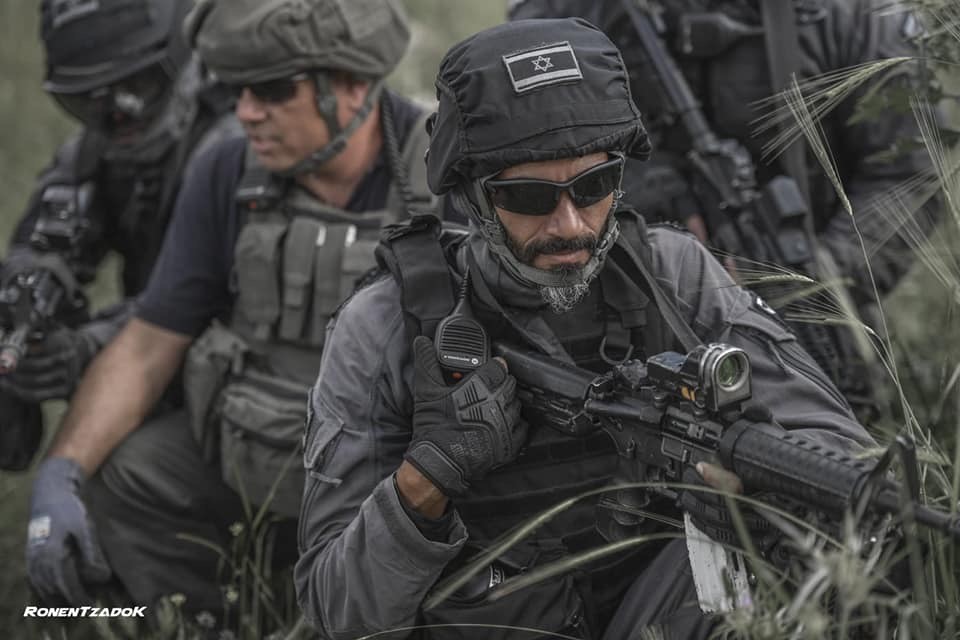 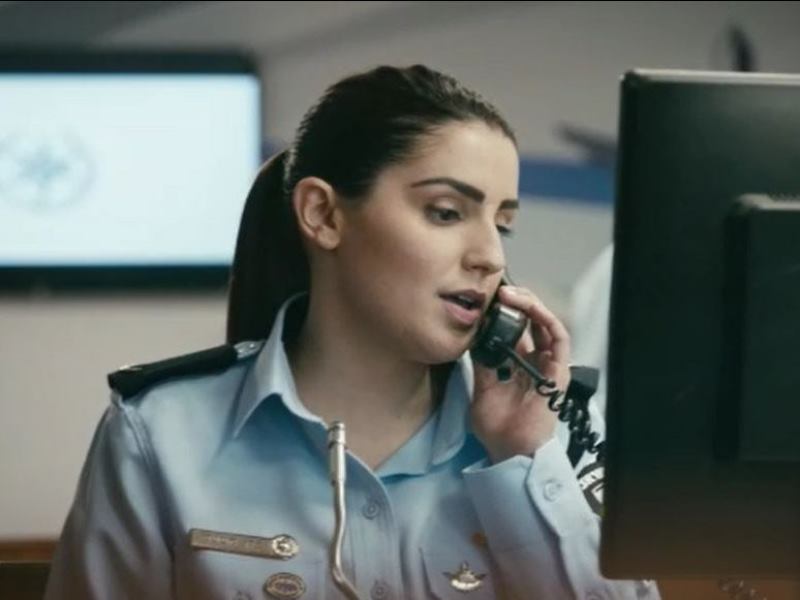 Familiarity with the complexity of the social sphere involved in dealing with weaker populations and the phenomena that characterize them, such as high rates of poverty, crime and violence.
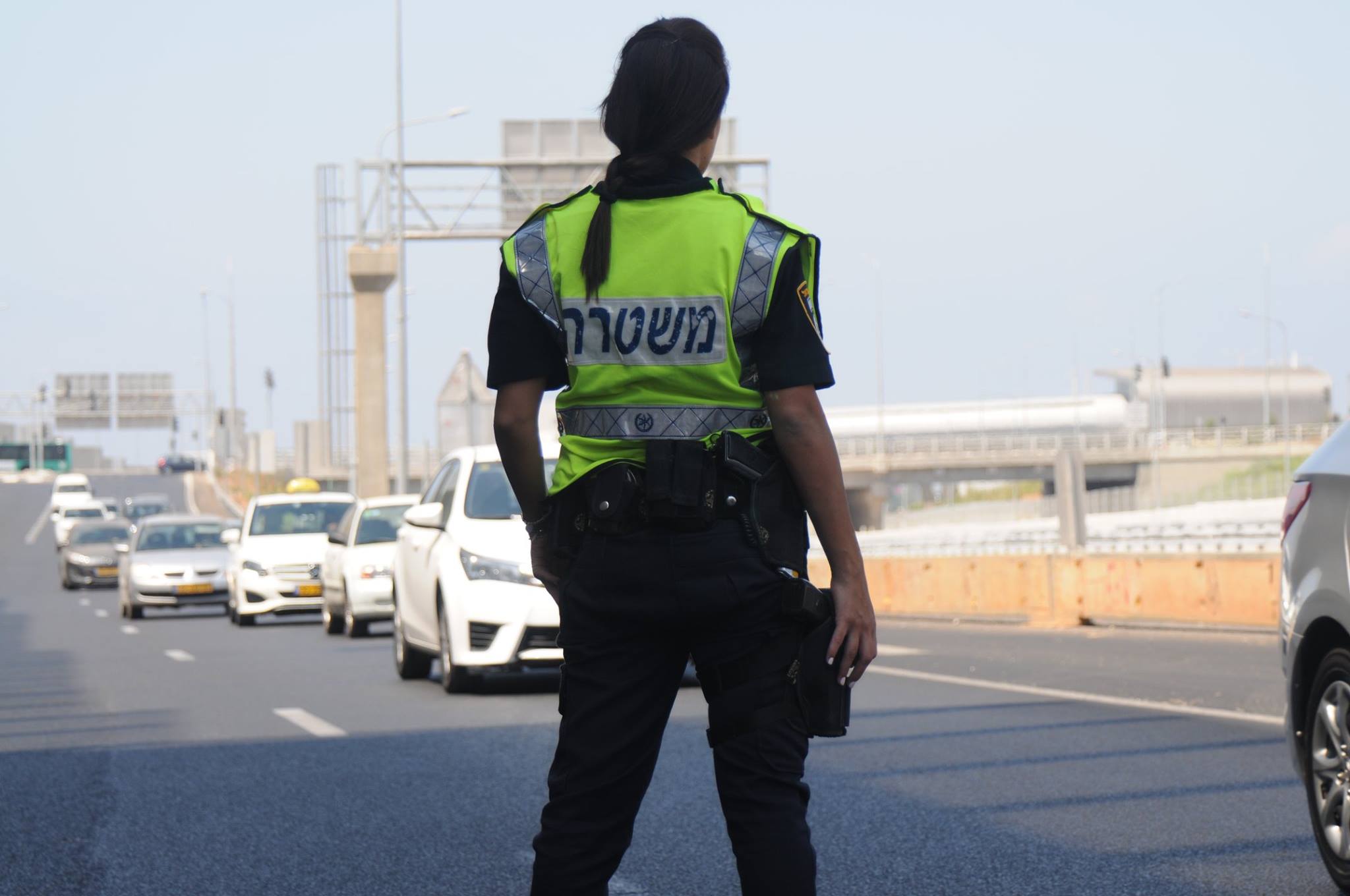 Familiarity with the regular operation of the police in a routine that involves the use of forces to ensure personal safety, public order and quality of life, alongside direct contact with the public.
Systemic layer - classic policing
National level - high policing, organized crime
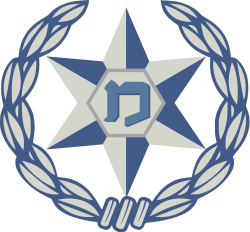 Local level - society
Contact - Area
Israel Police – 360o
A visit to Shuafat
Chief Inspector talks
Meeting of the Commander of the North and South District
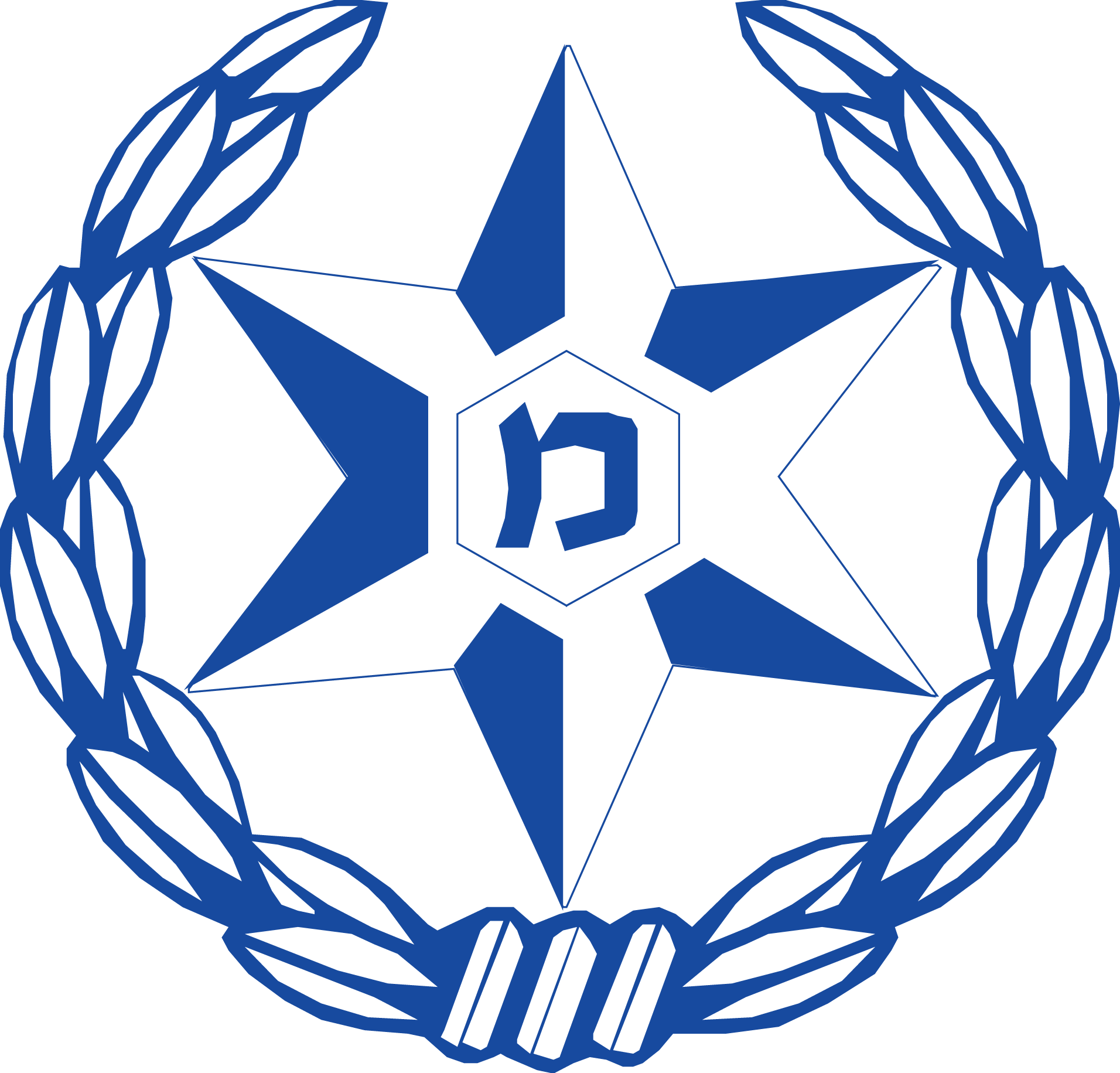 Visit Schedule
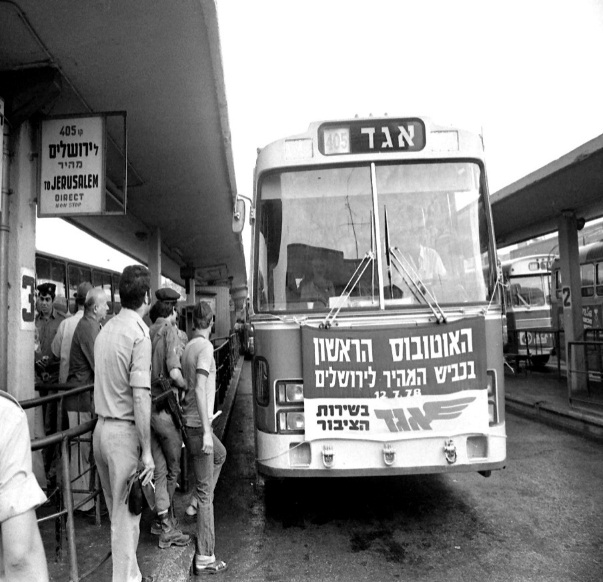 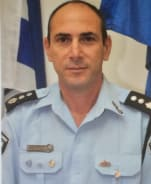 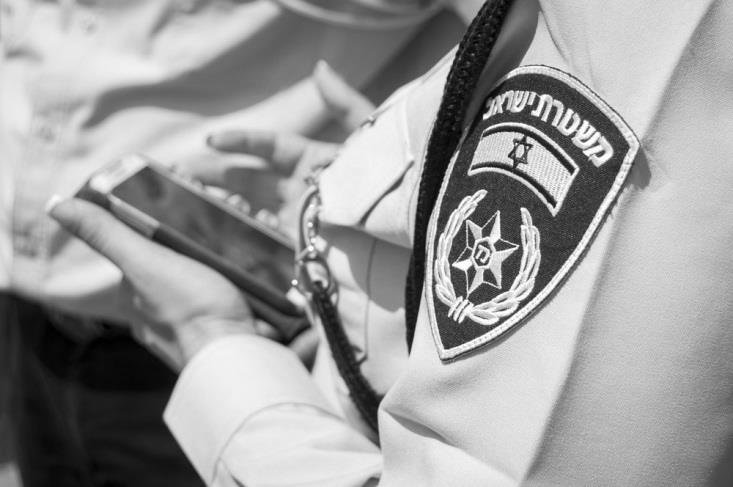 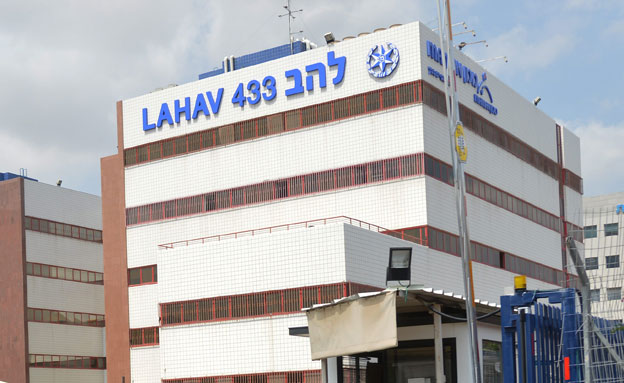 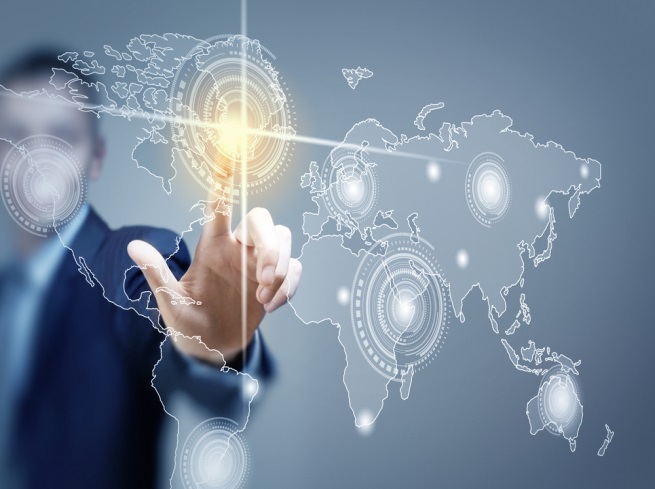 14:30 Public Corruption
13:30 Unit 105
12:45 Head of Lahav 433
12:15 Gathering
11:45 Depart from INDC
12:00 Pick Up from the Fast Lane
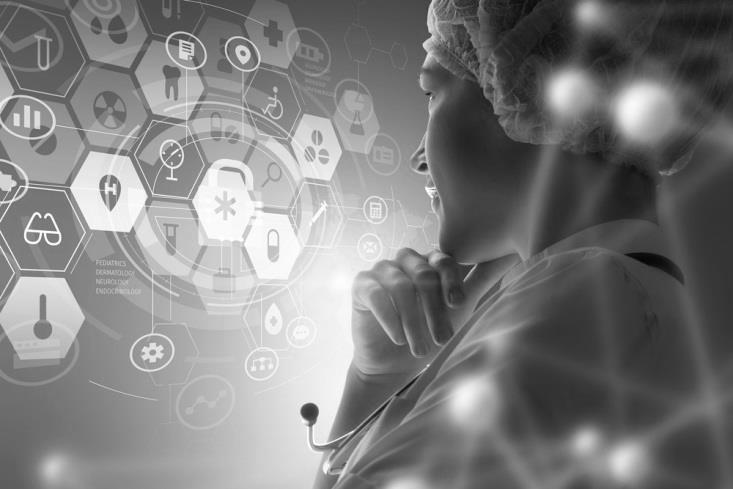 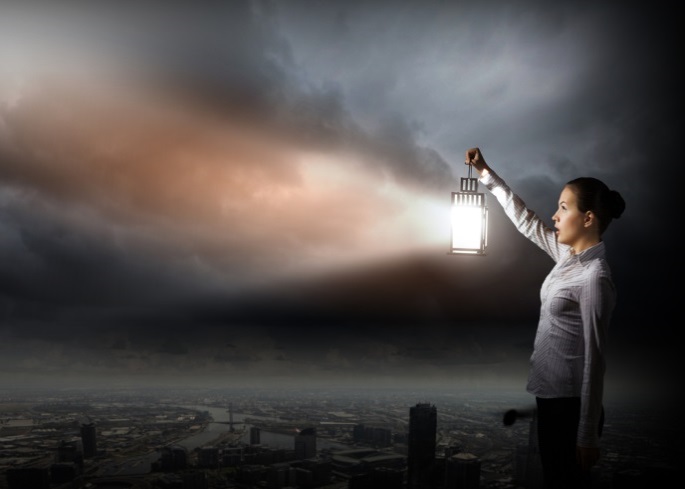 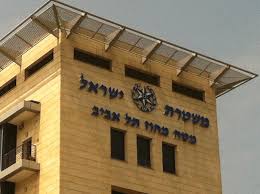 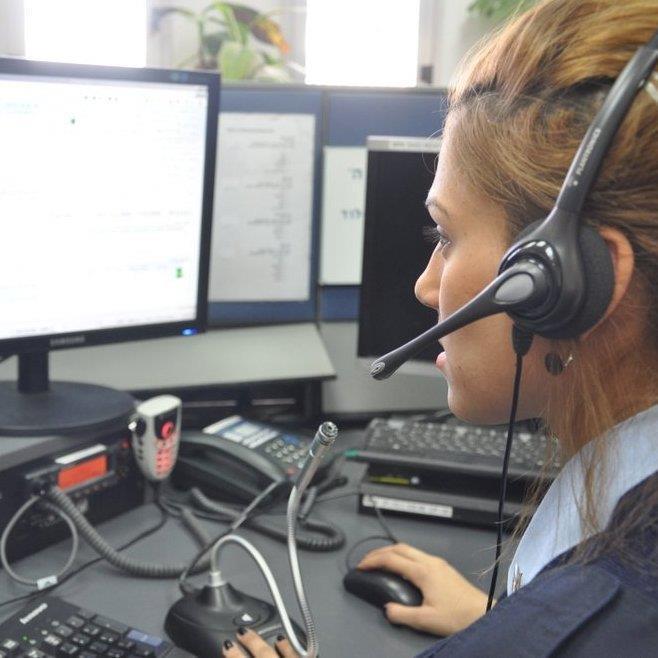 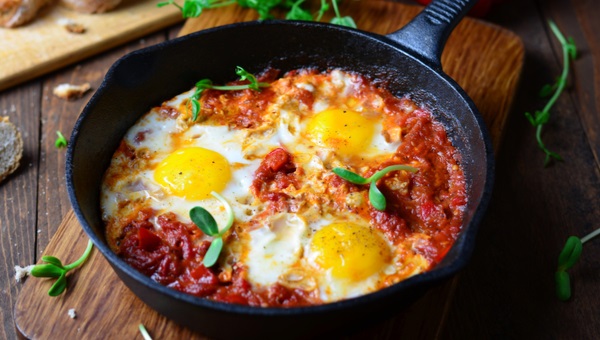 20:30 Summary
19:00 Under server
17:15 Dr Shakshuka Jaffa
16:00 TLV District Calling Center
15:30 En route to TLV District
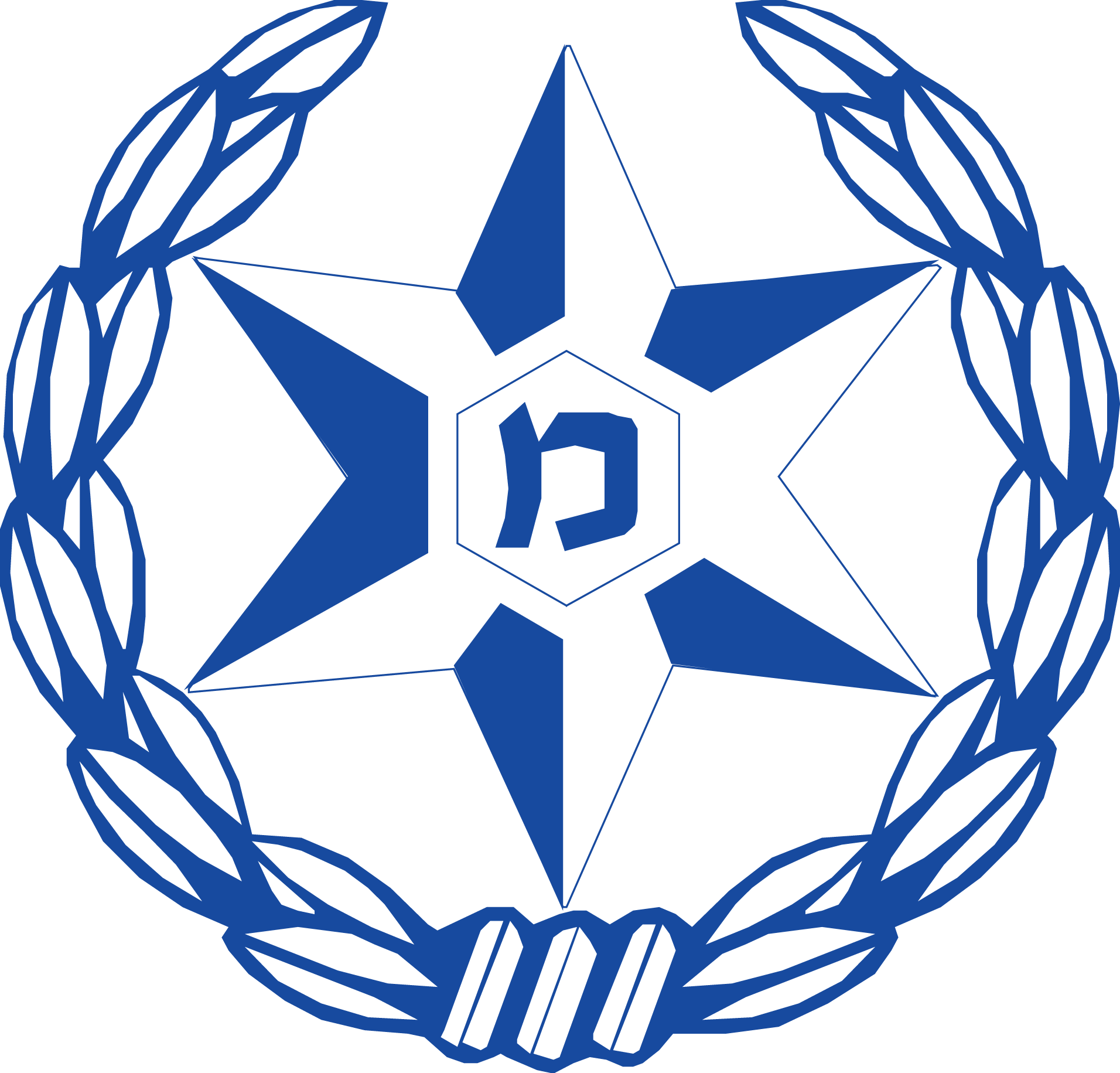 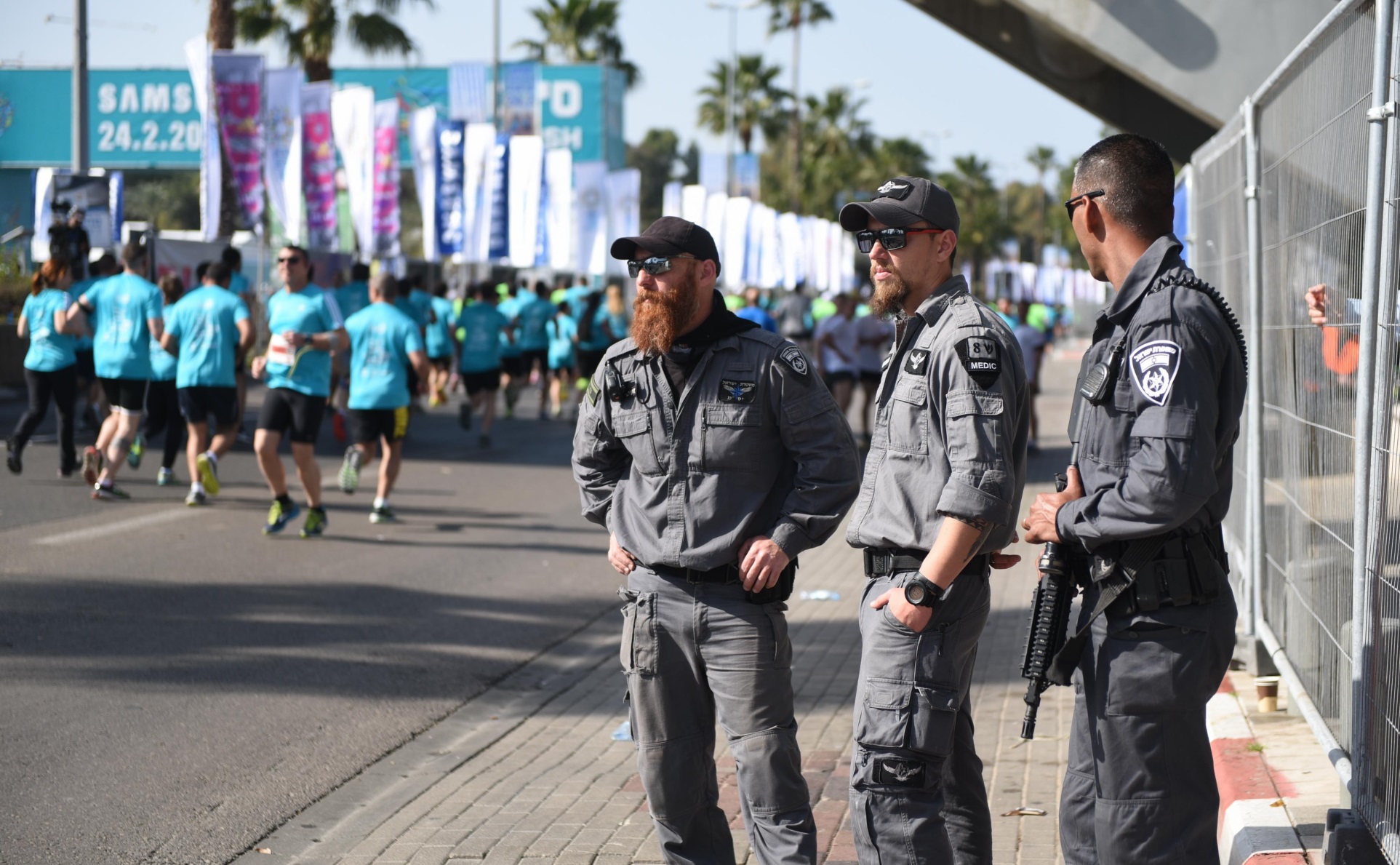 תודה.
شكرا
አመሰግናለሁ
Thank you
Merci